Prévention des Risques Psychosociaux :Portail d’informations et d’outils pour promouvoir la santé psychosociale au travail
Aurélie Duveau 
Docteur en Psychologie
Psychologue de la Santé au Travail
Prévention des risques
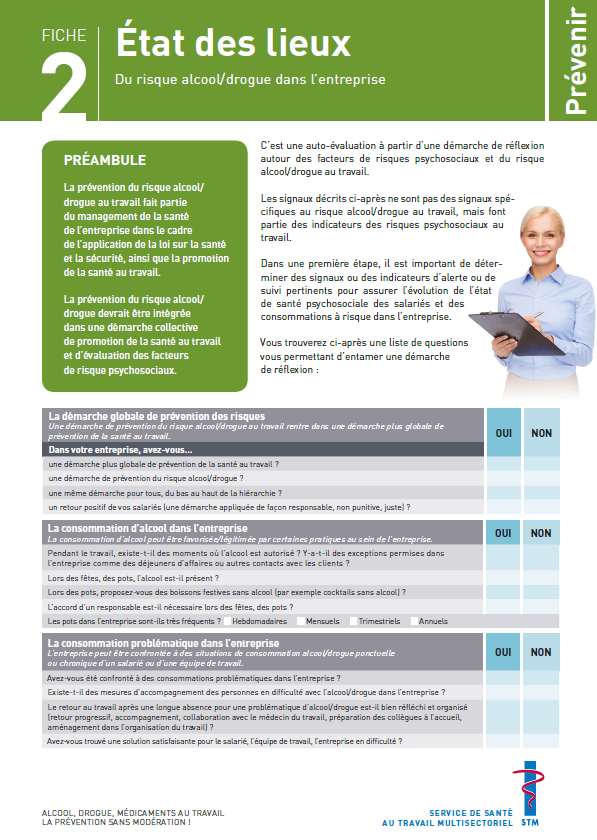 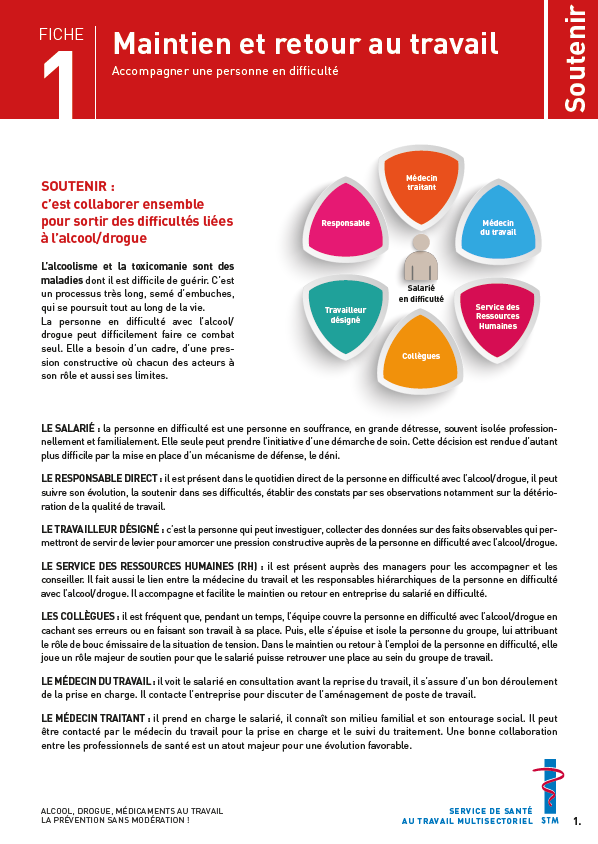 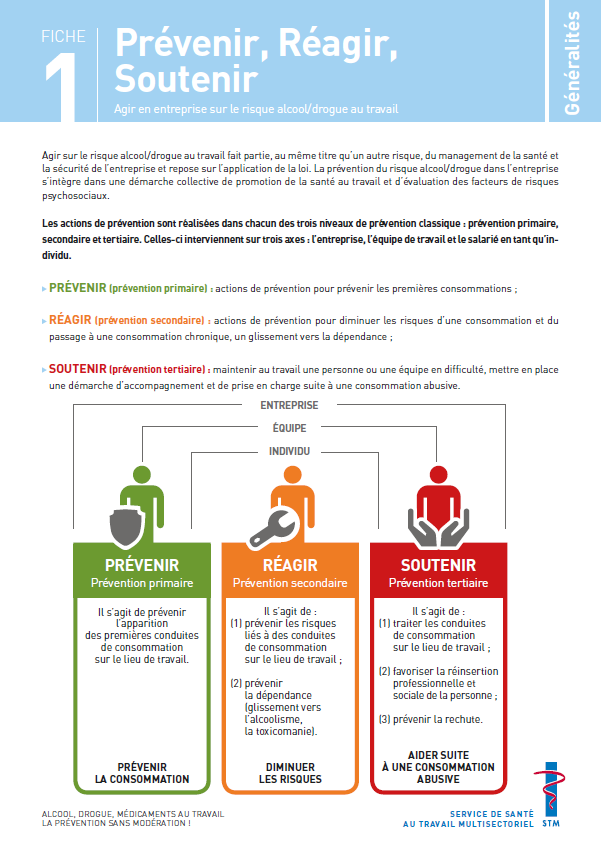 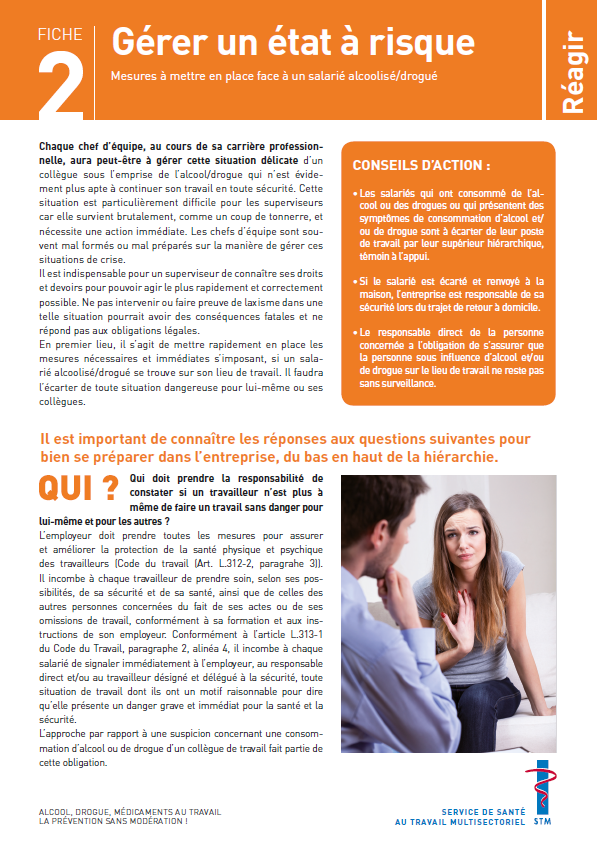 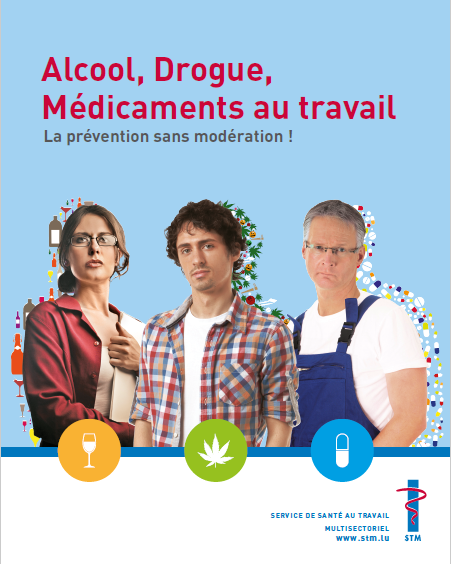 Risques Psychosociaux
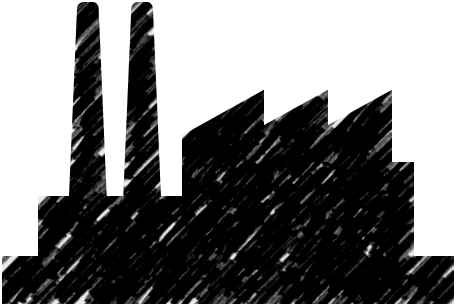 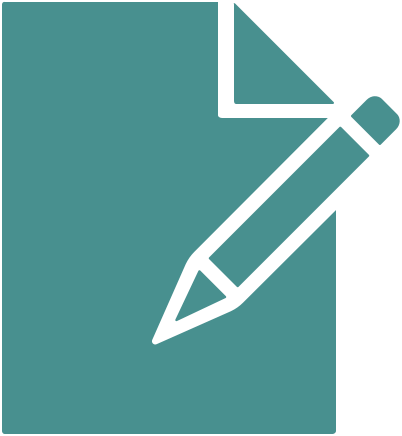 Contexte de l’entreprise
Organisation du travail
Situation de Travail
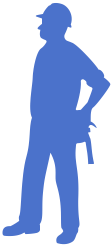 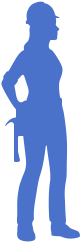 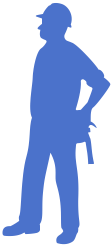 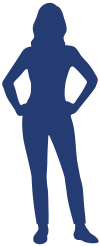 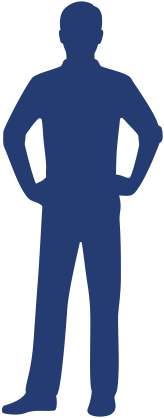 Salarié
Relations interpersonnelles
Covid & Travail
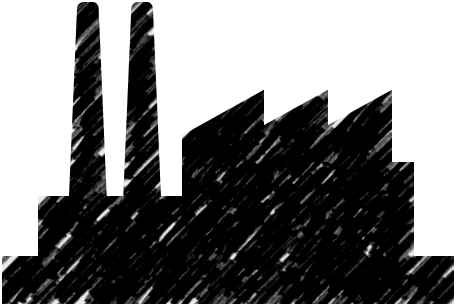 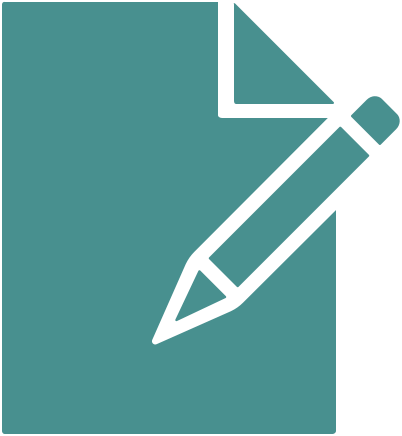 Contexte de l’entreprise
Organisation du travail
Situation de Travail
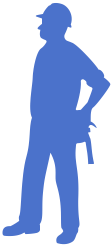 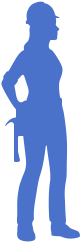 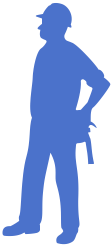 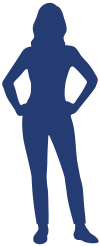 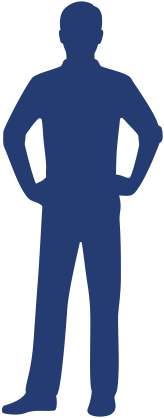 Salarié
Relations interpersonnelles
Prévention des risques :« Mieux vaut prévenir que guérir »
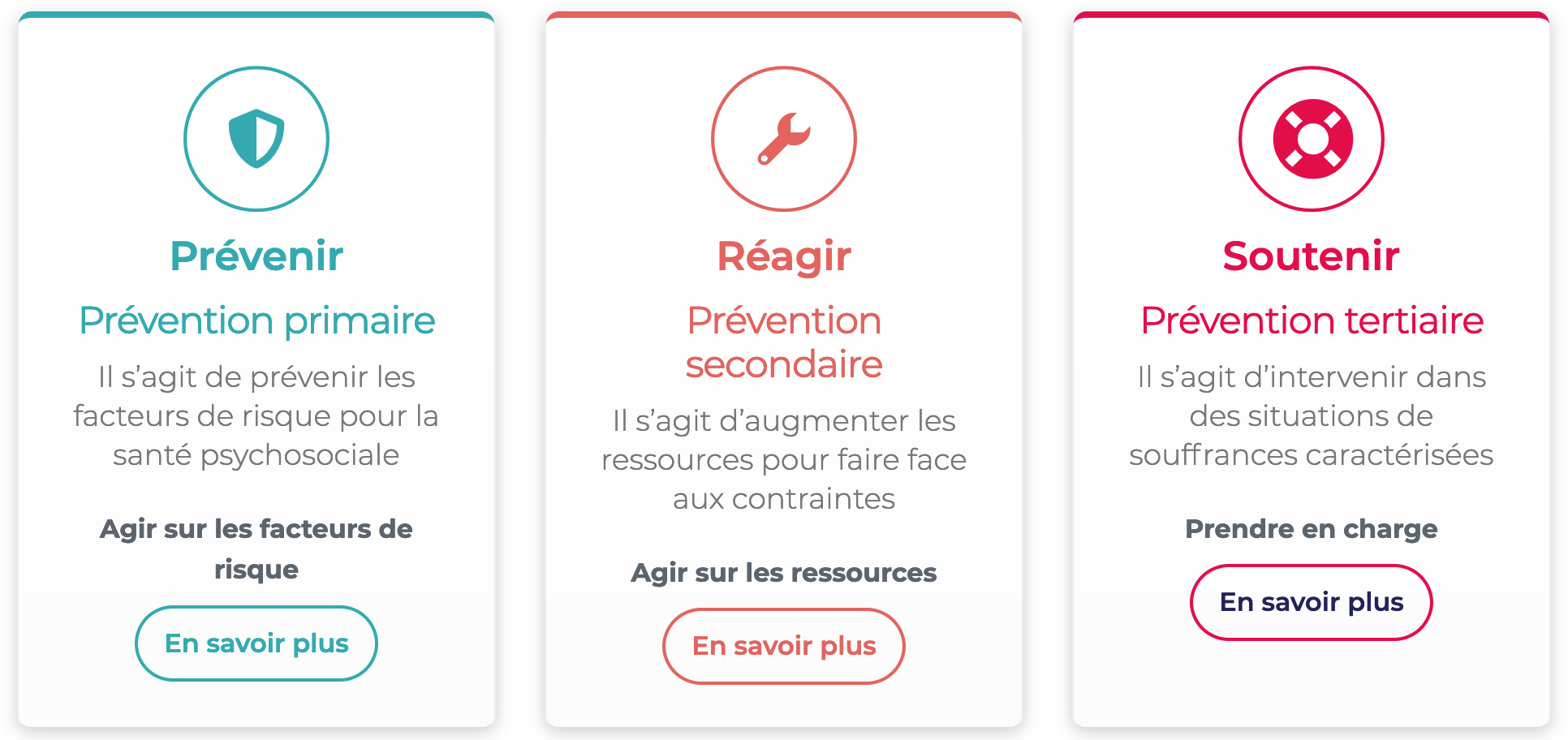 La prévention en action dans l’entreprise« Tous acteurs, tous préventeurs »
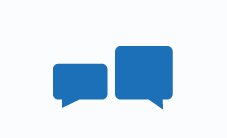 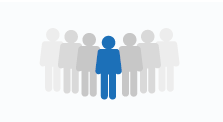 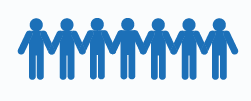 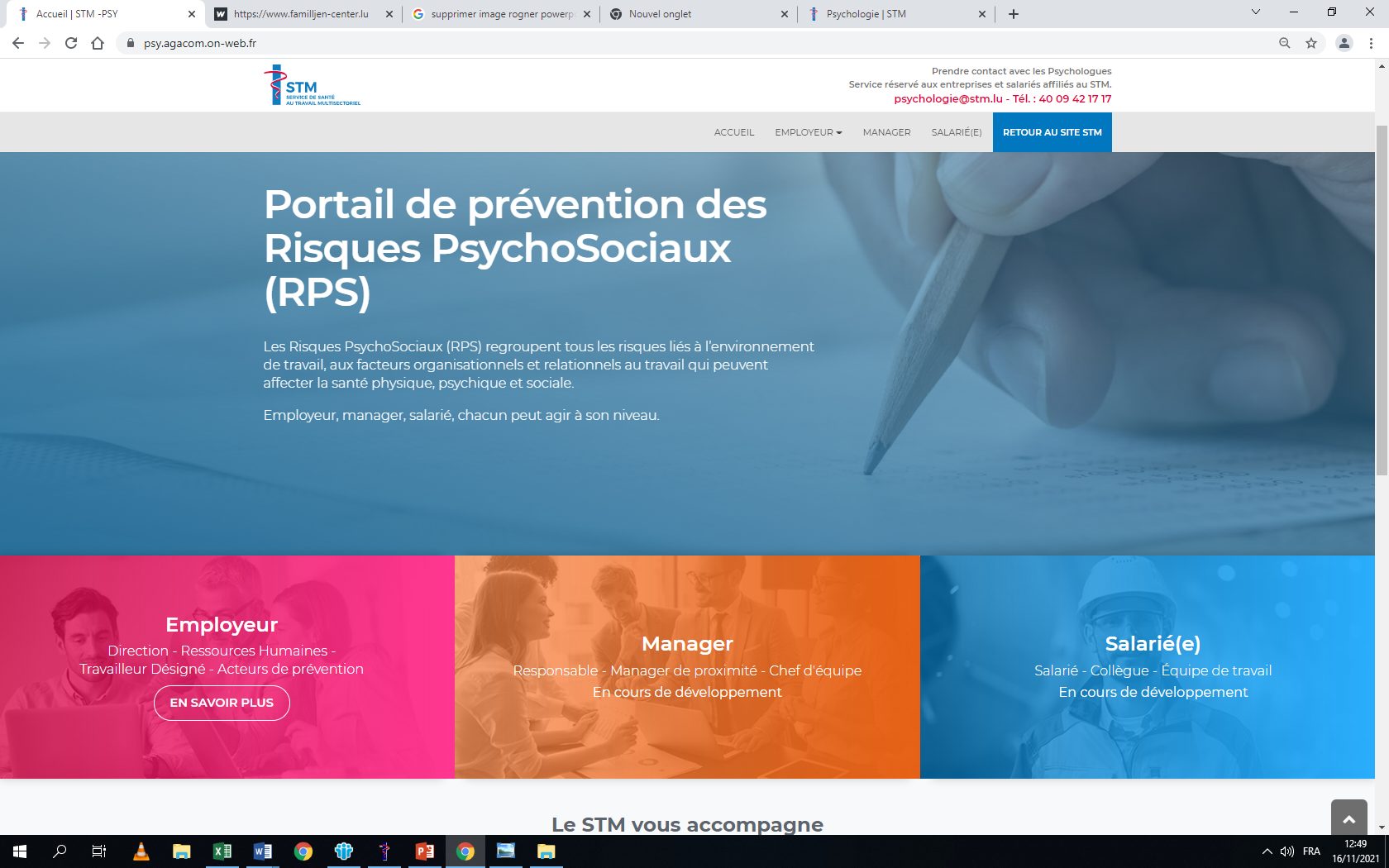 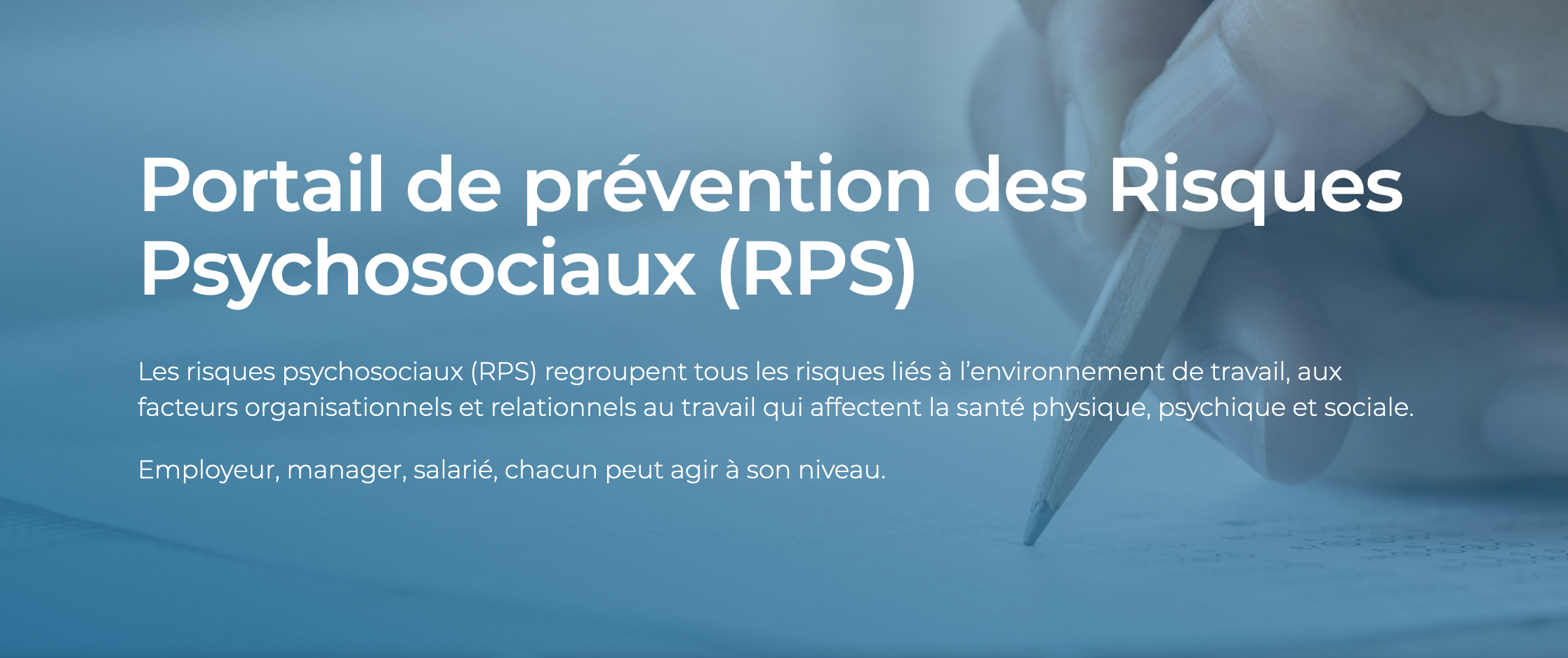 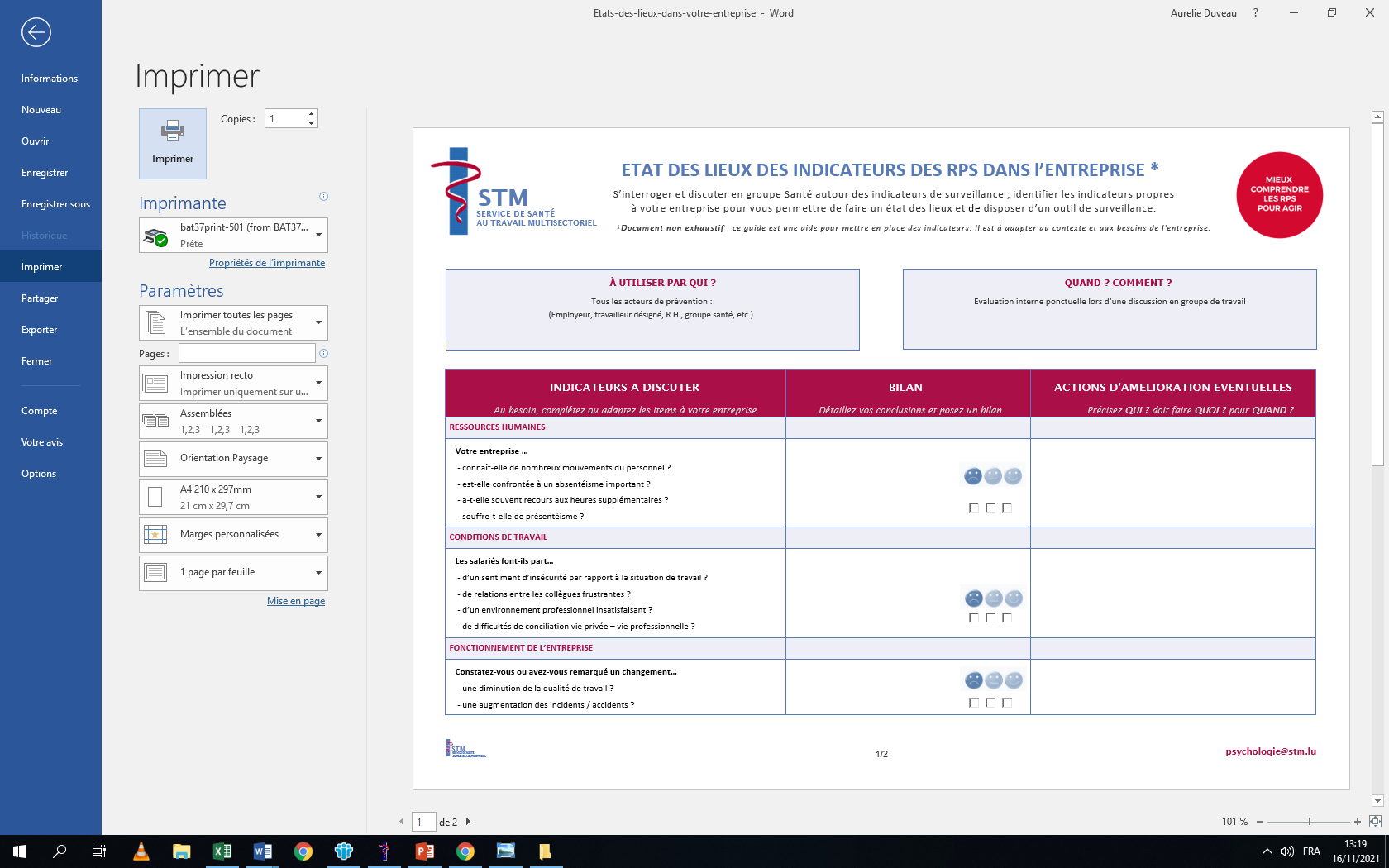 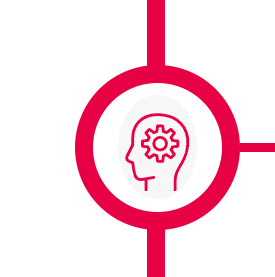 Documents intéractifs
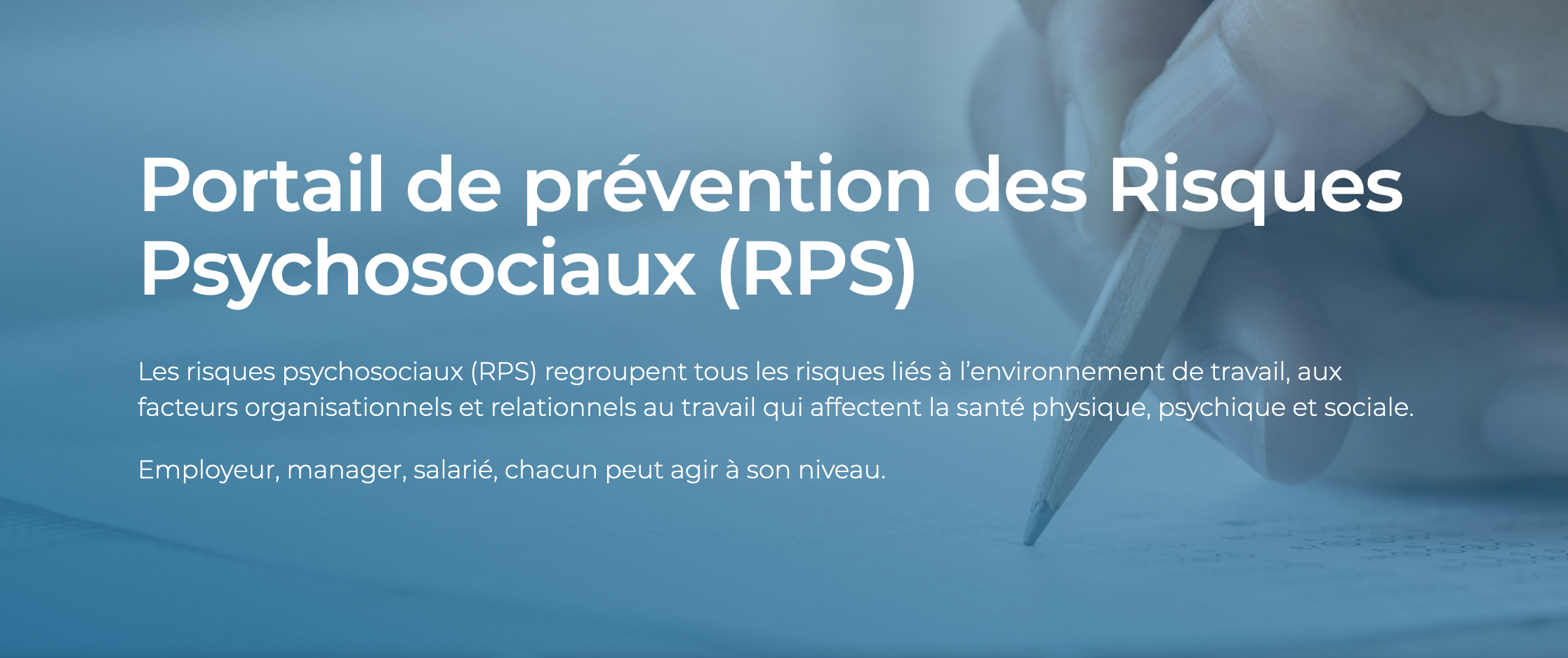 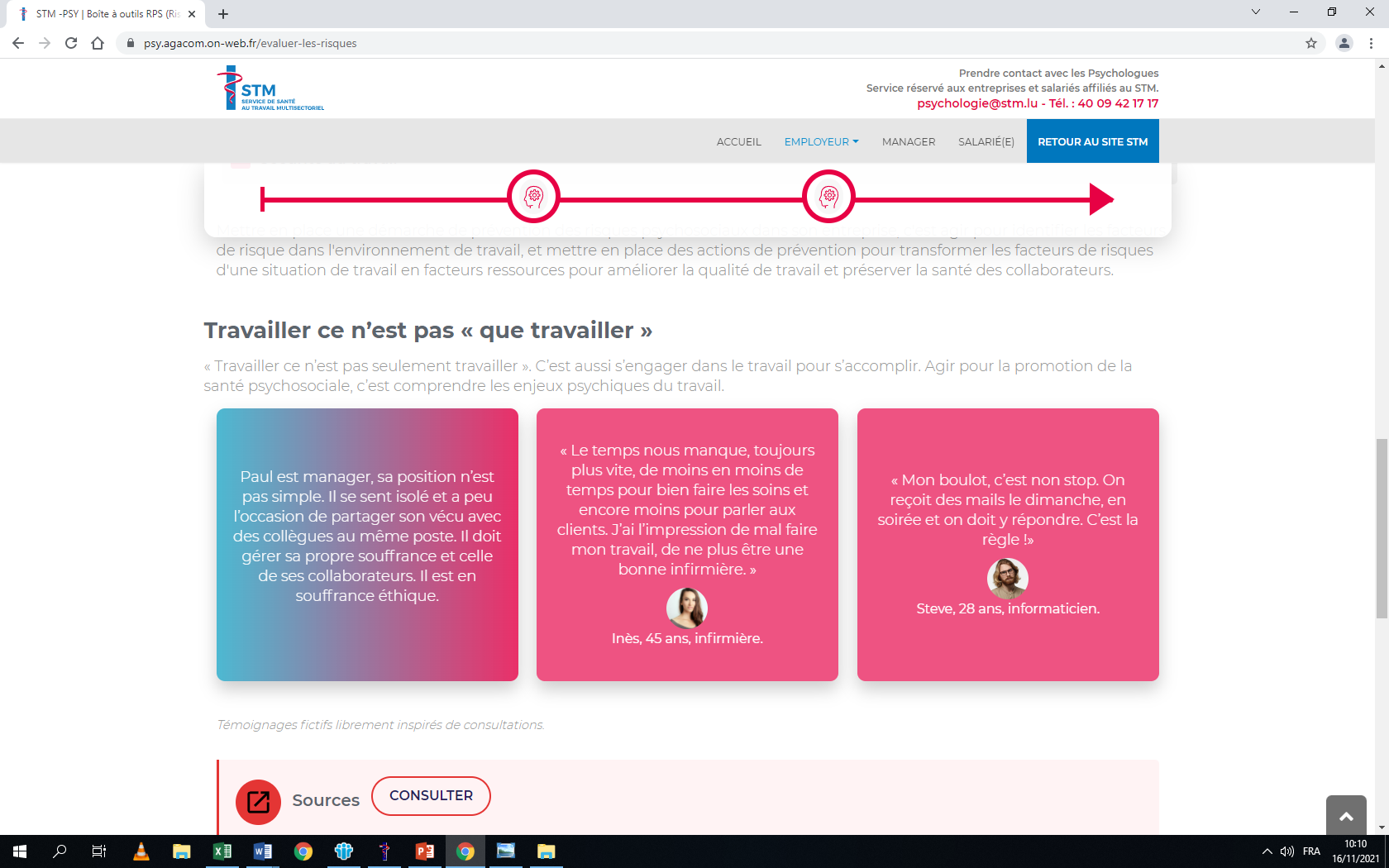 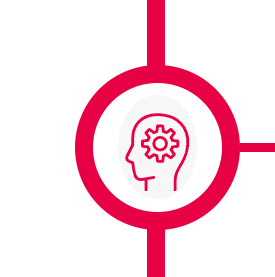 Pages explicatives
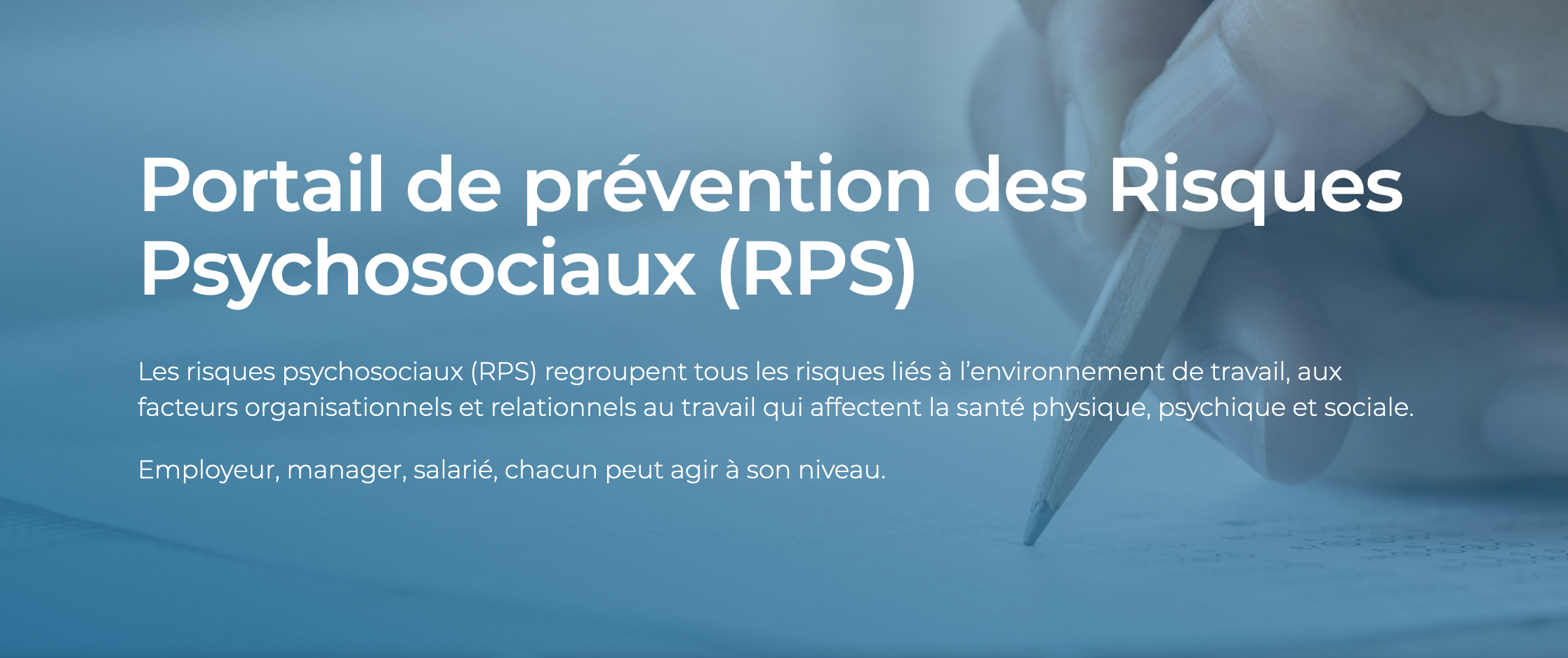 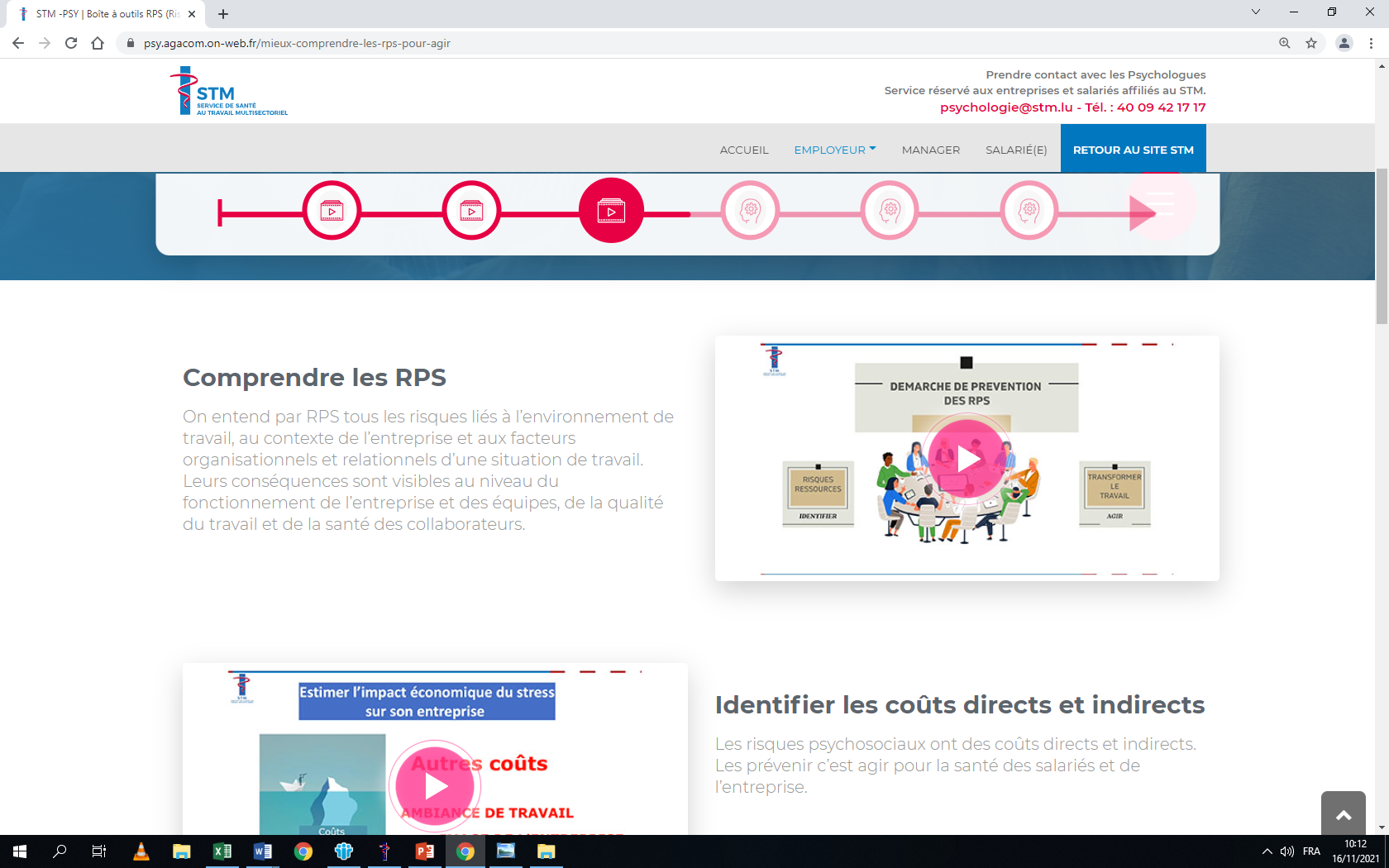 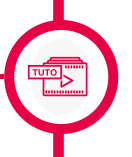 Tutos animés avec voix off
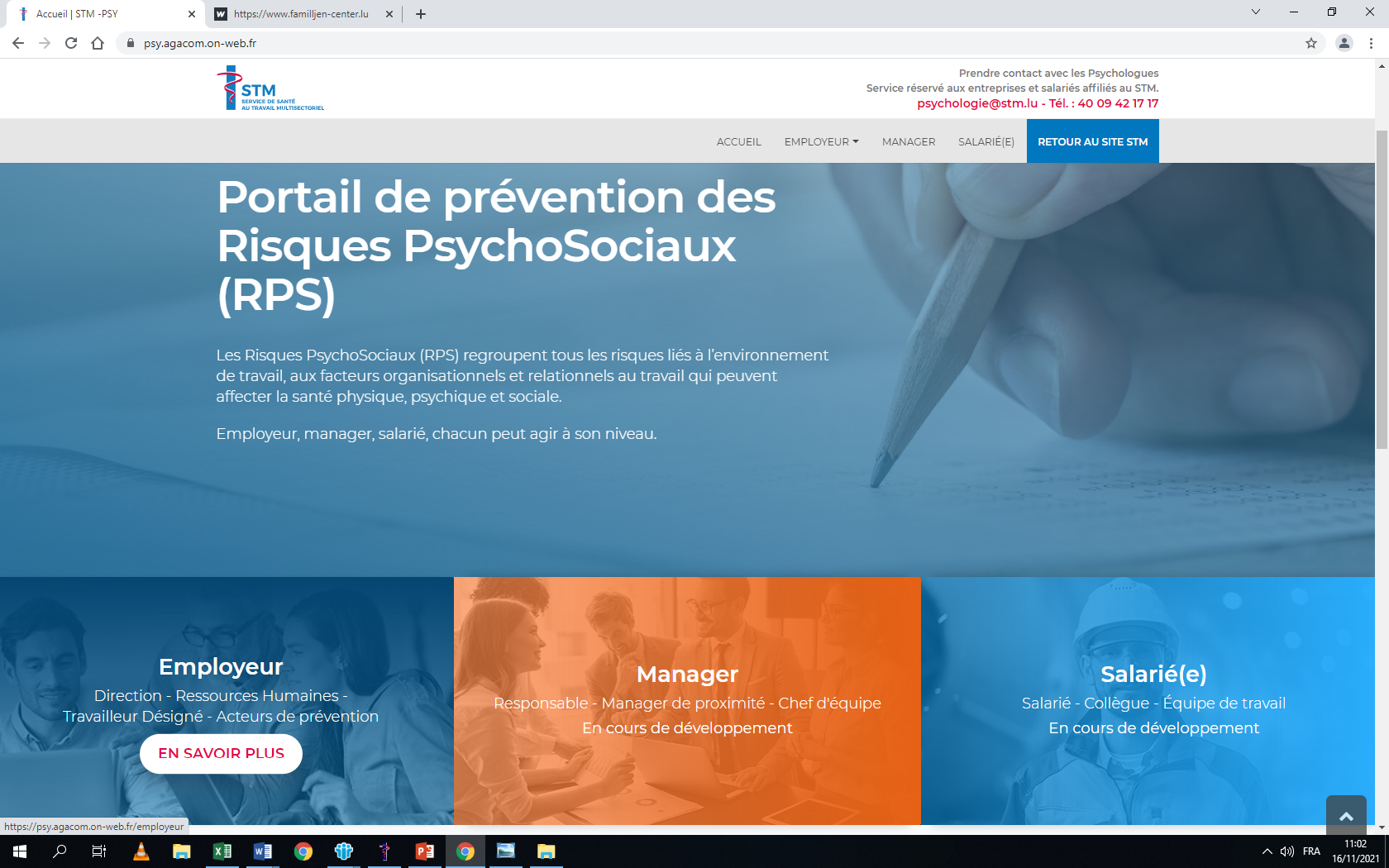 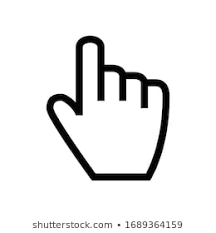 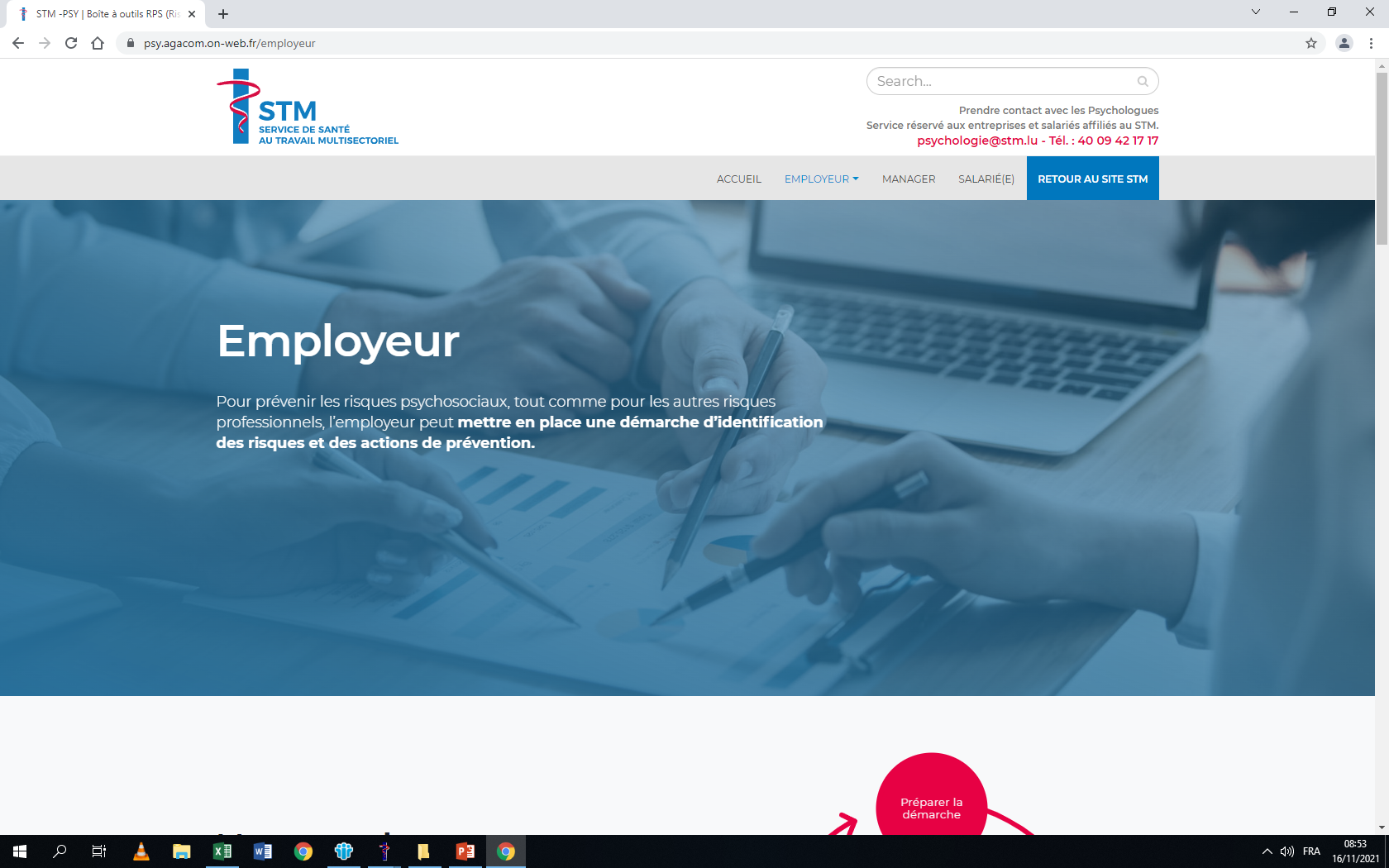 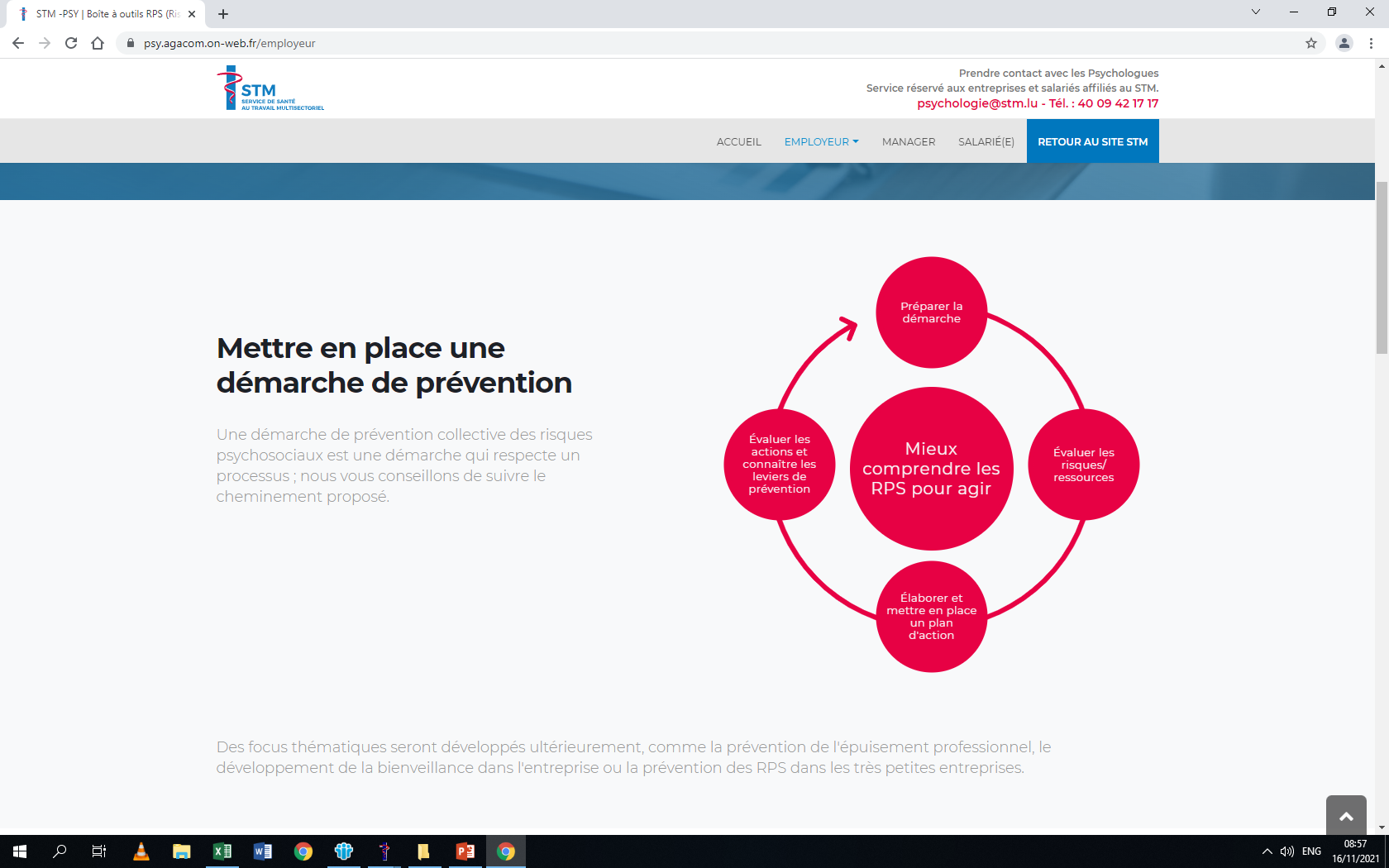 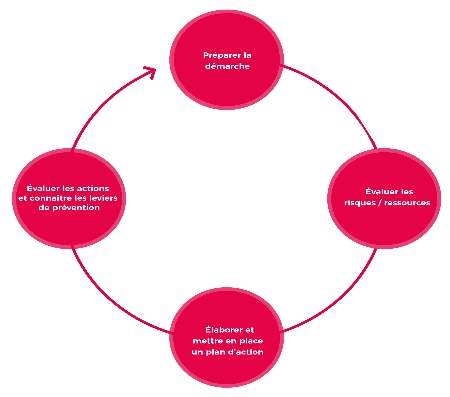 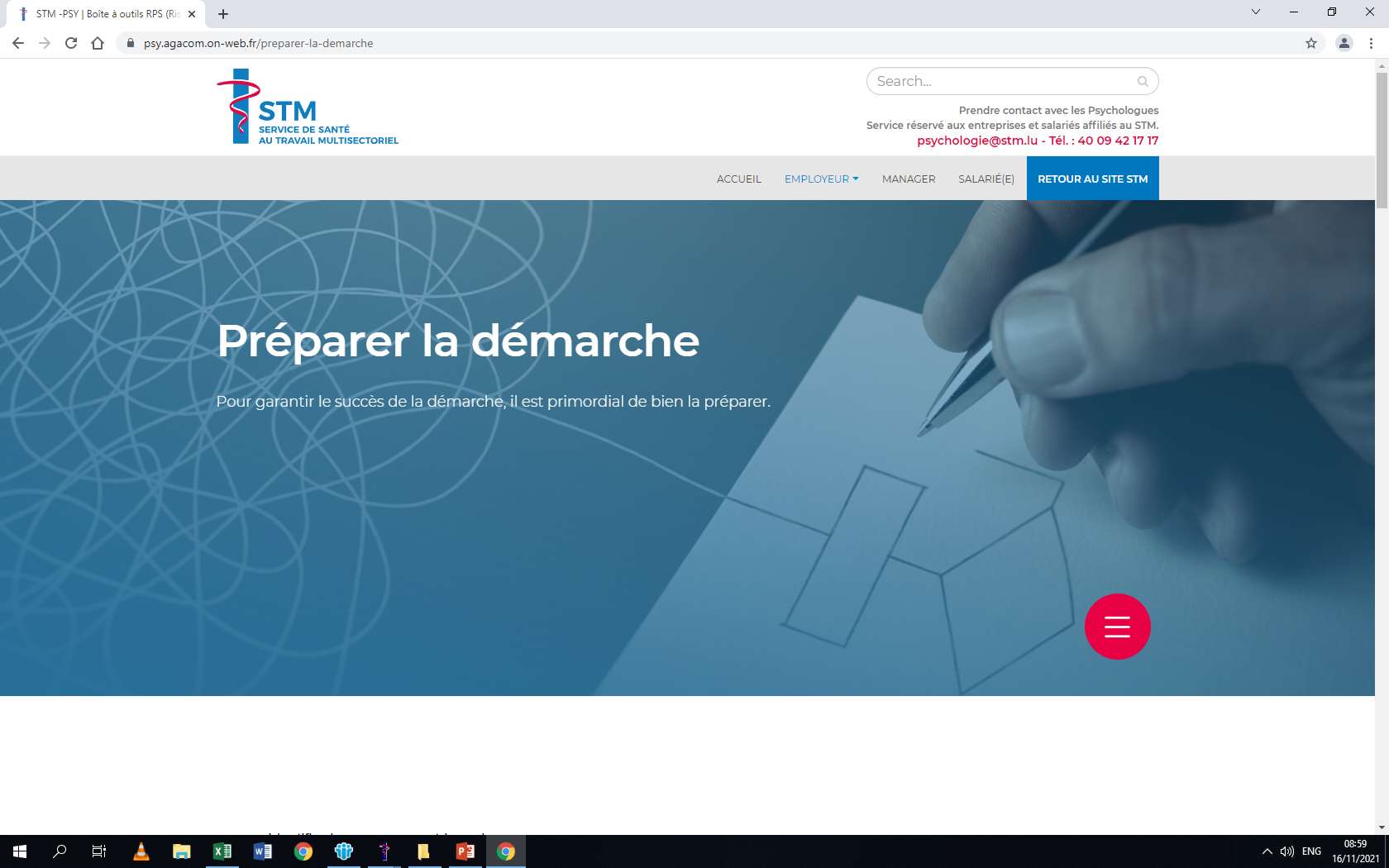 Préparer la démarche
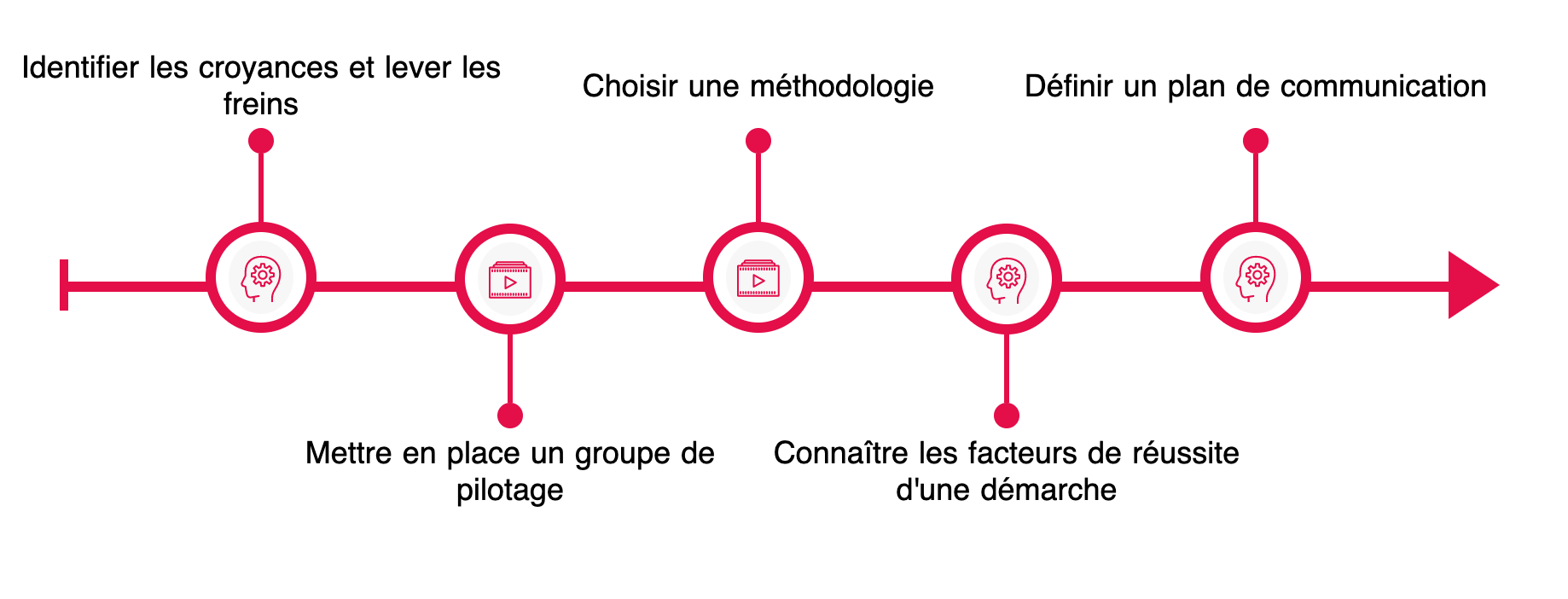 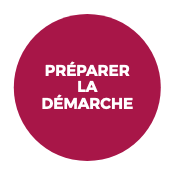 Identifier les croyances et lever les freins
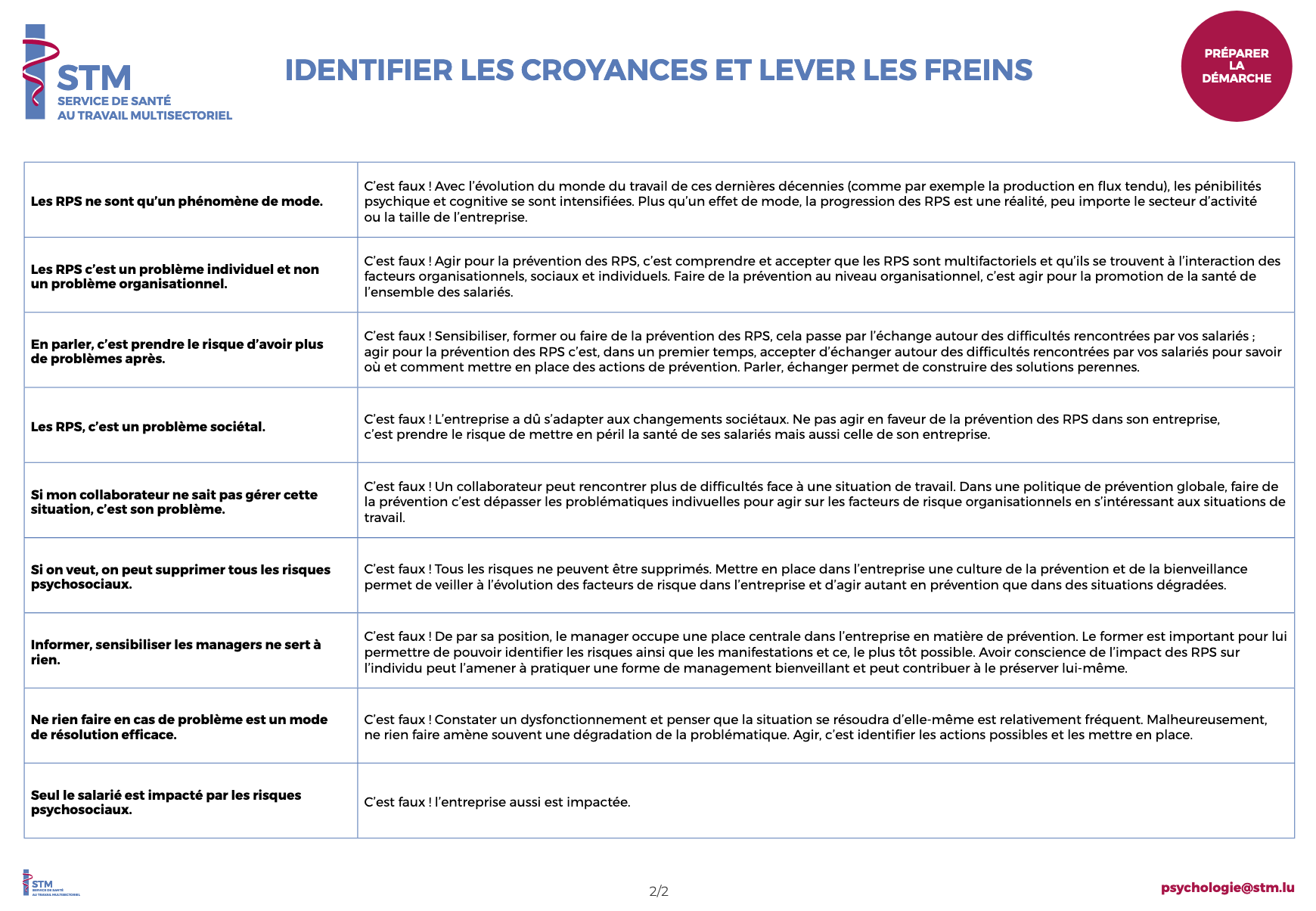 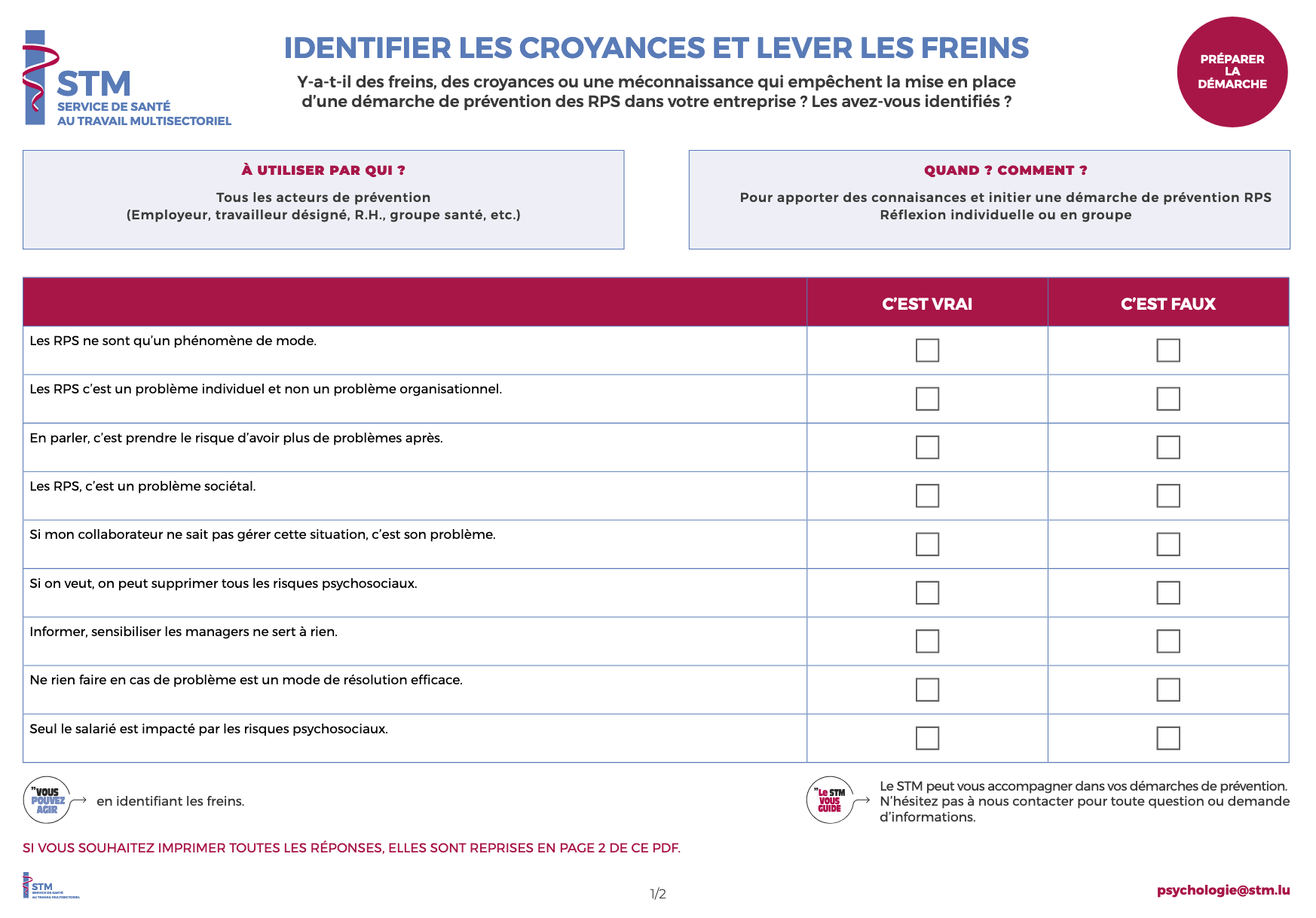 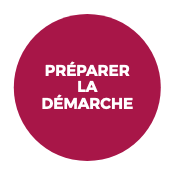 Mettre en place un groupe de pilotage
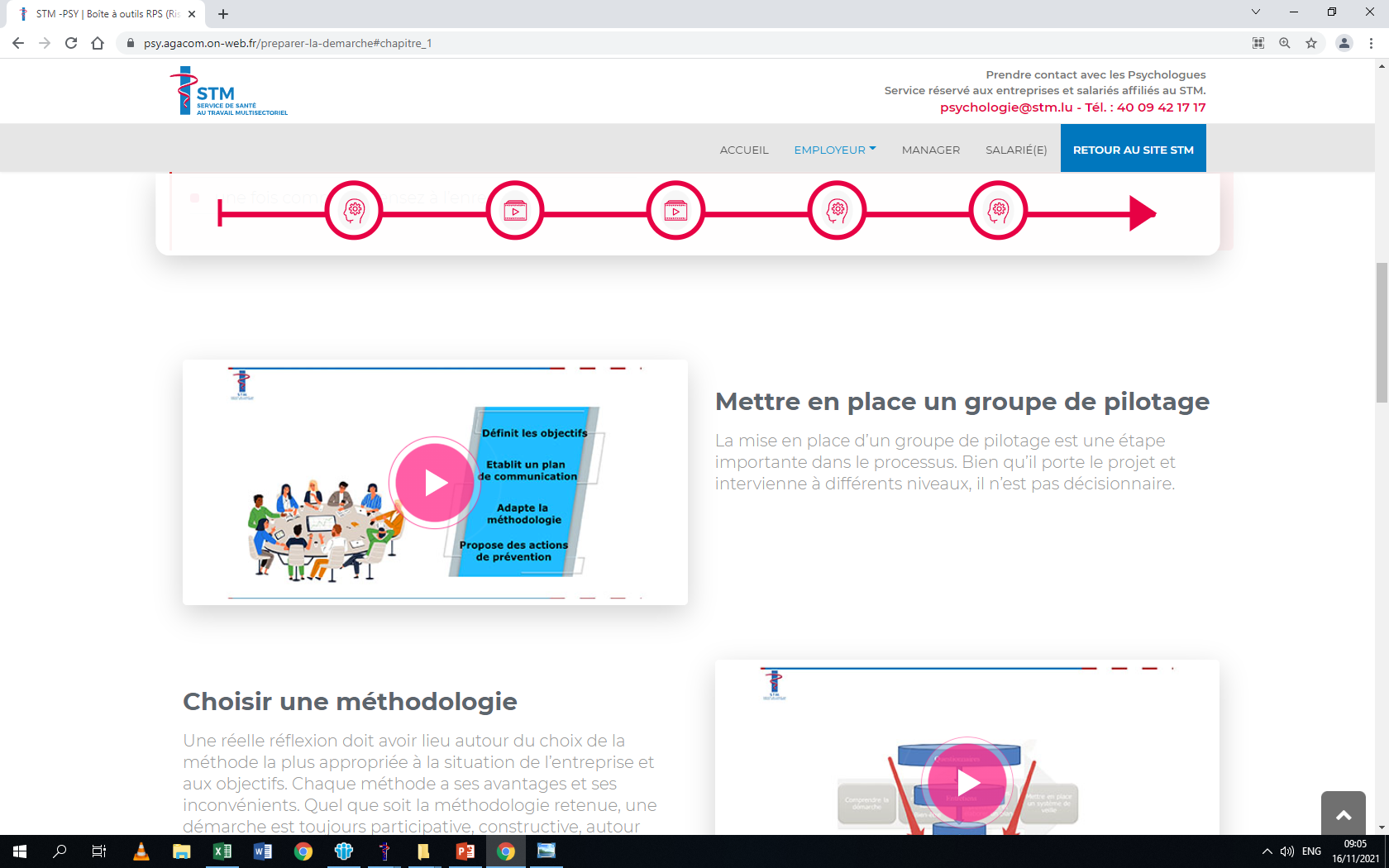 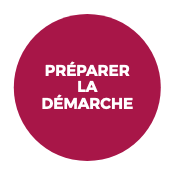 Choisir une méthodologie
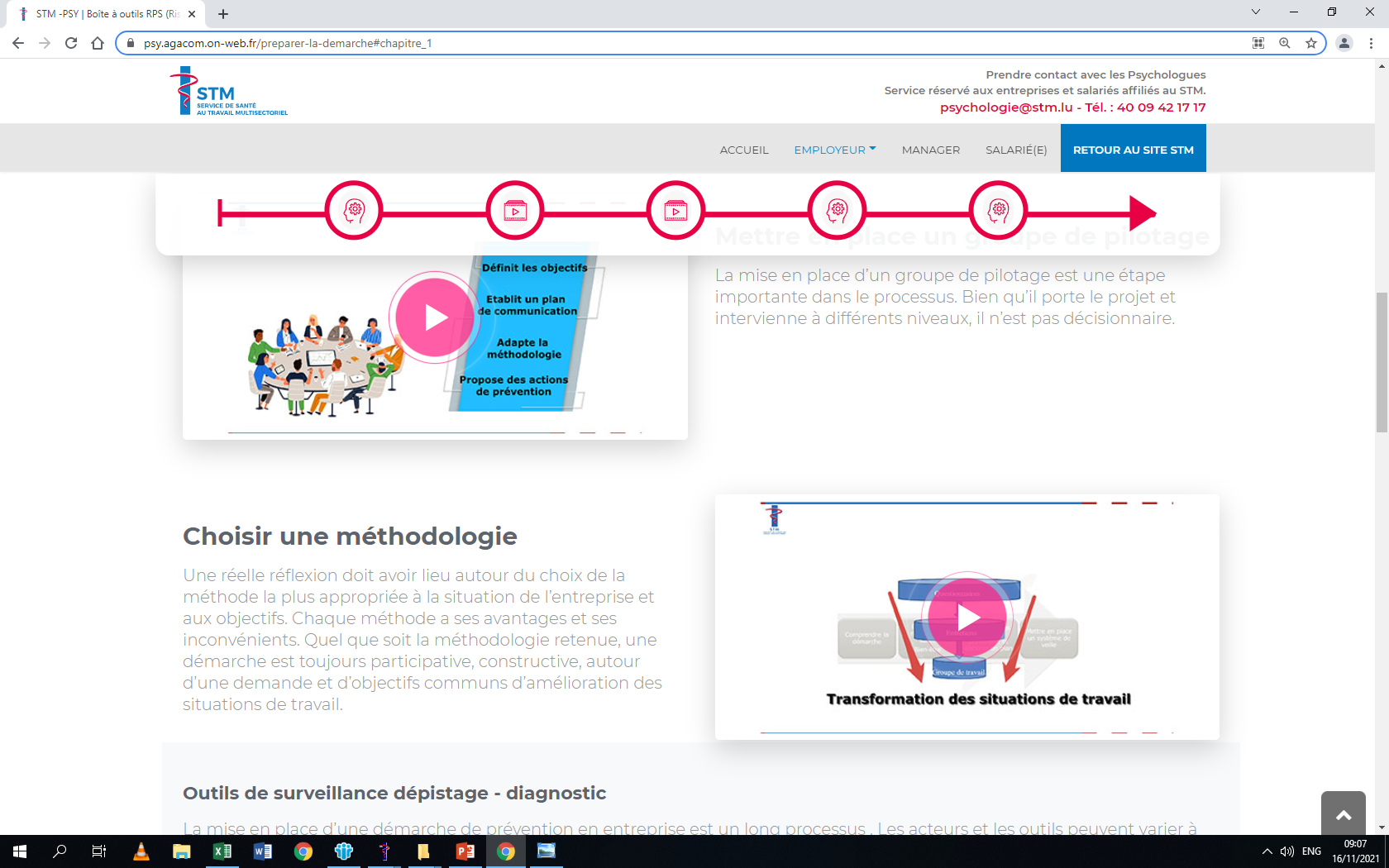 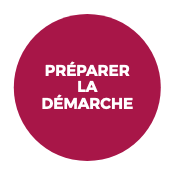 Connaître les facteurs de réussite d'une démarche
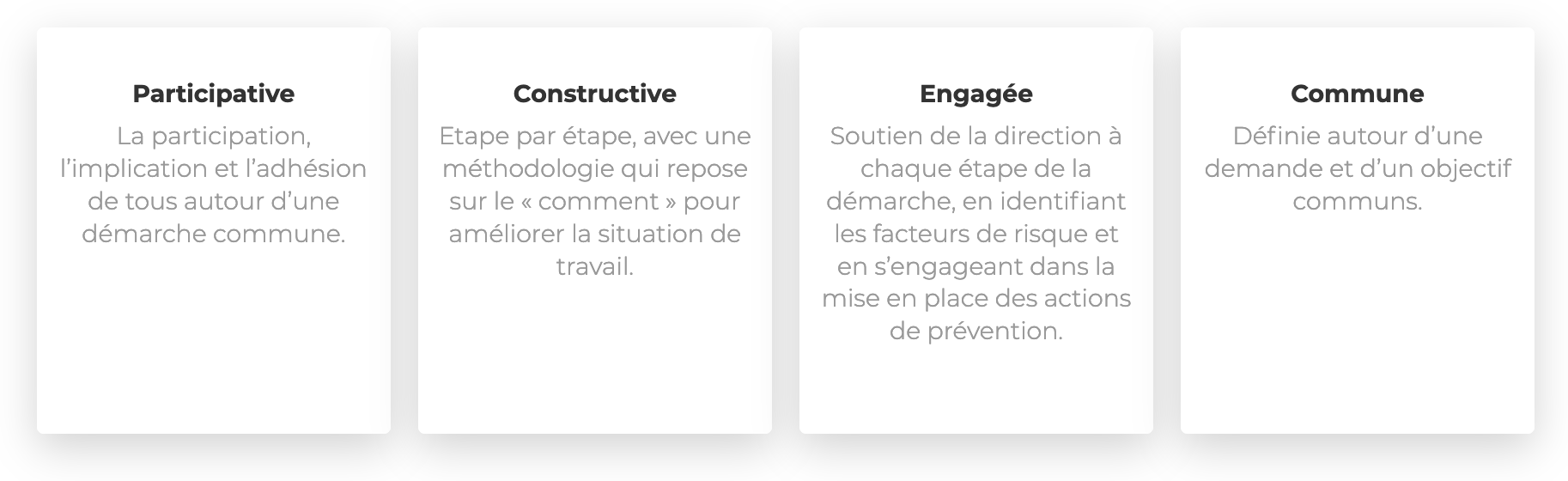 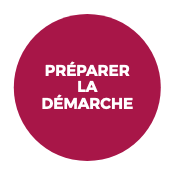 Définir un plan de communication
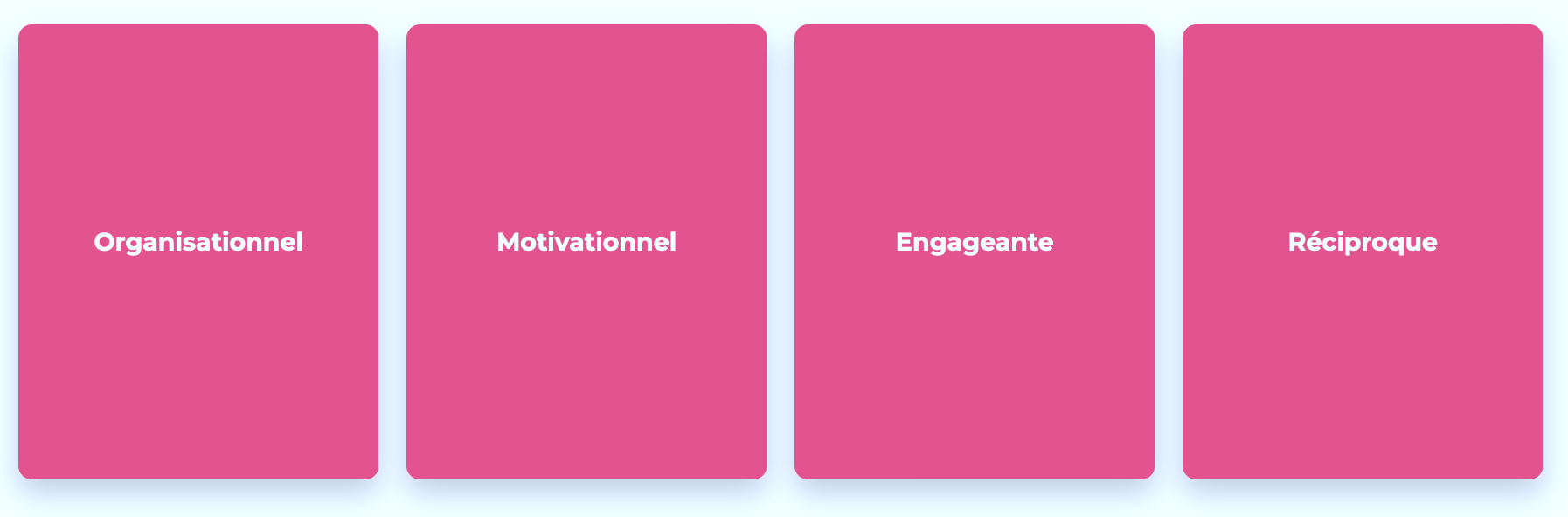 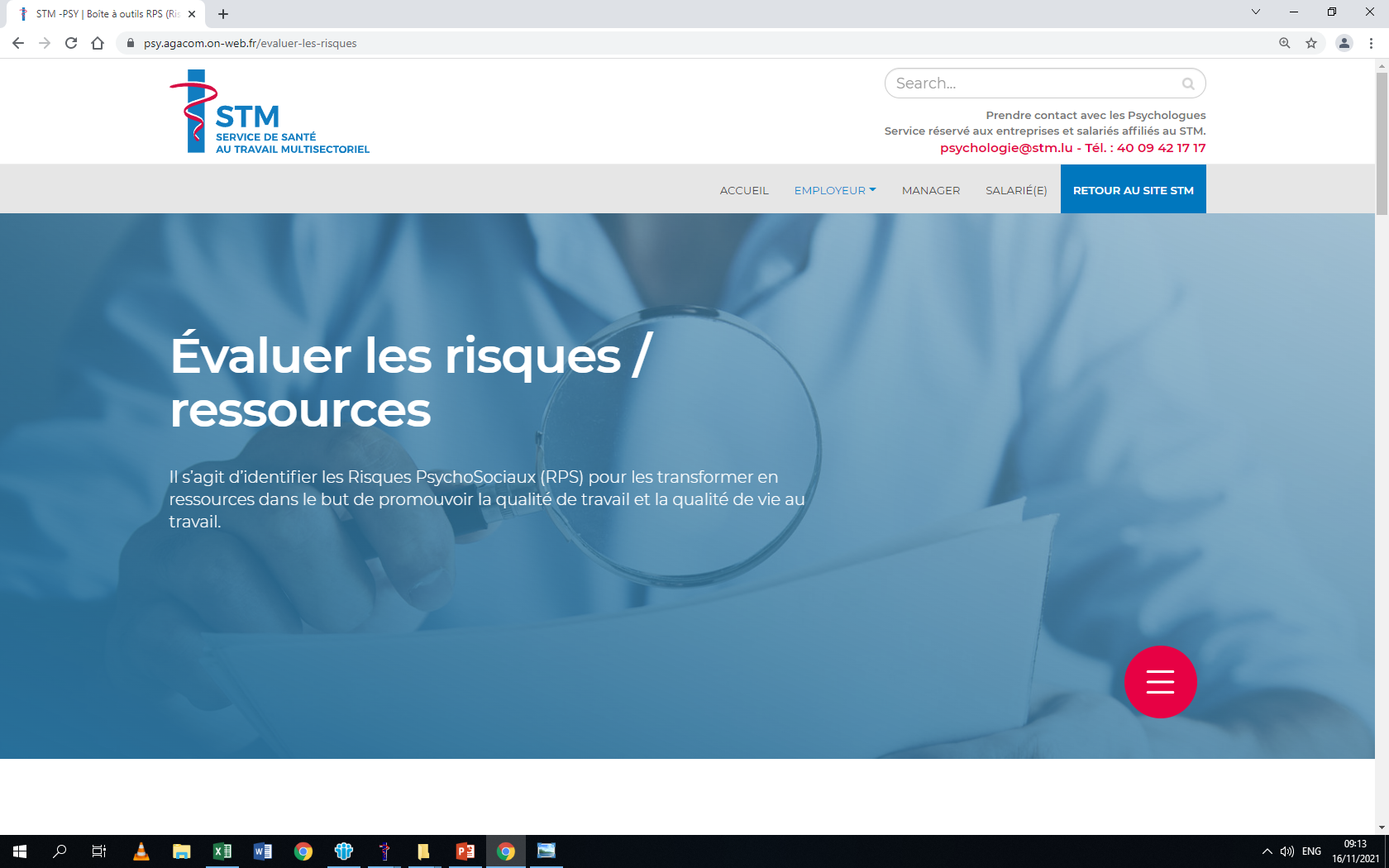 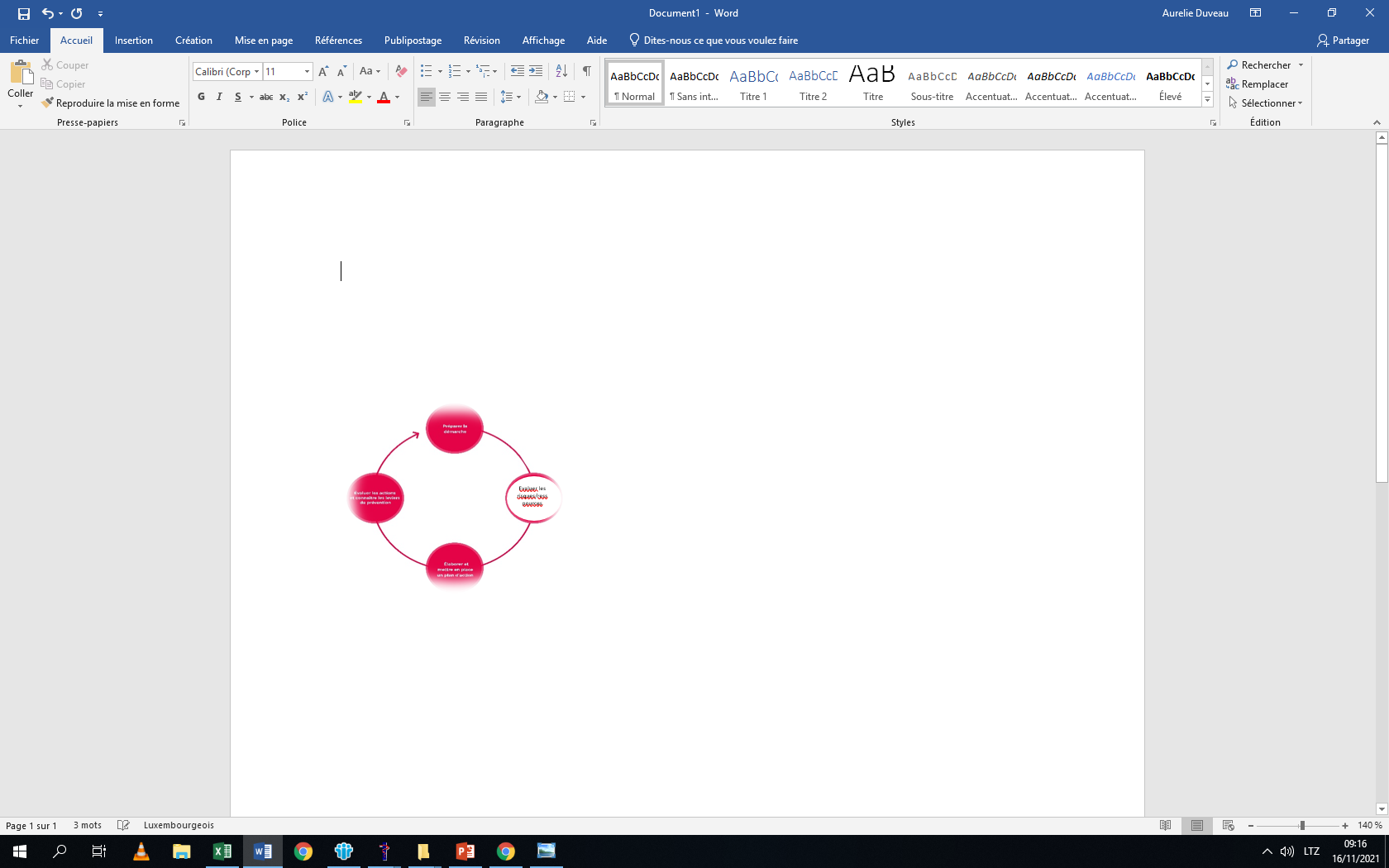 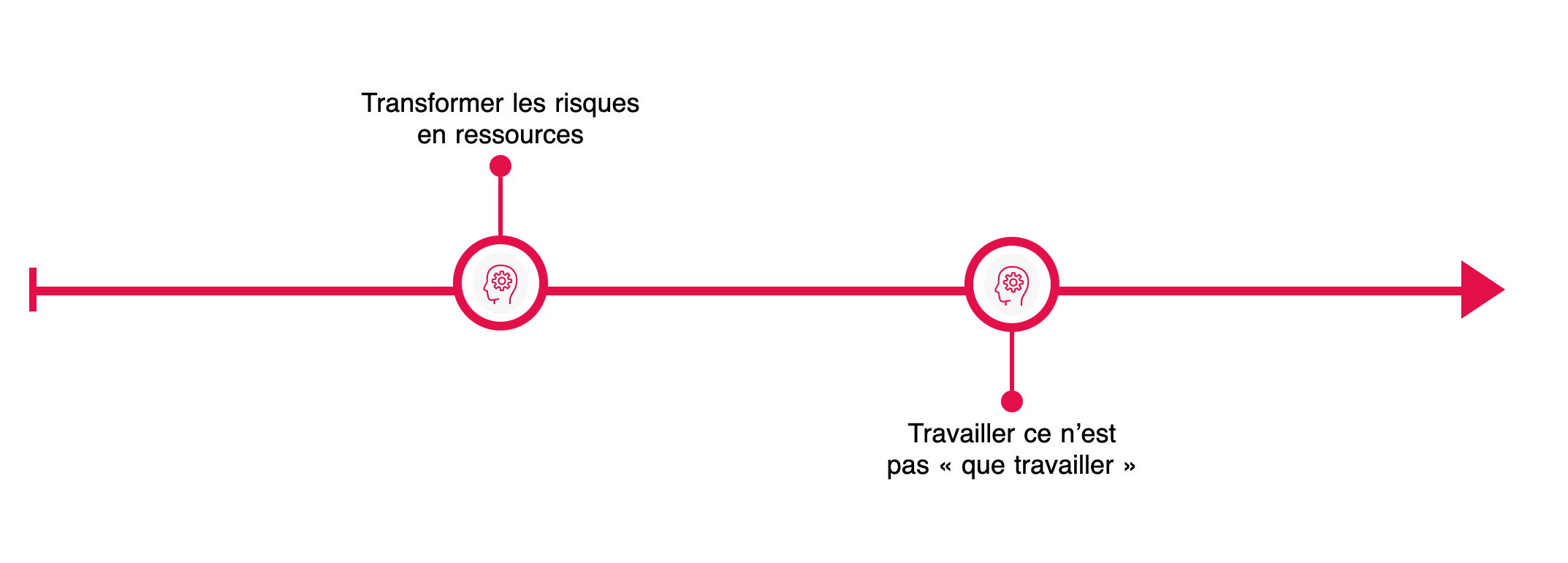 Transformer les risques en ressources
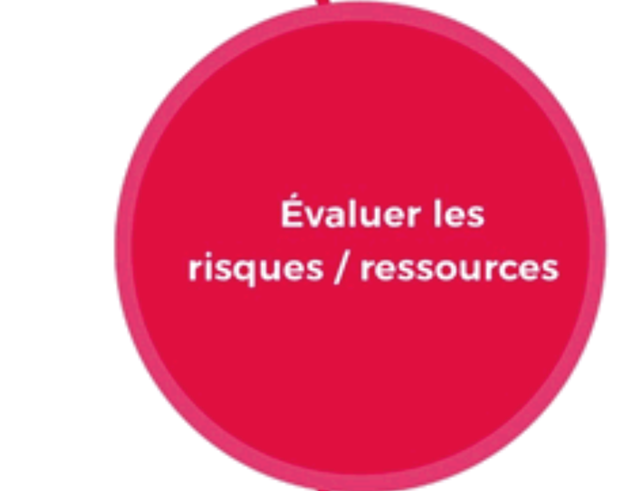 RPS
Risques Psychosociaux
Ressources Psychosociales
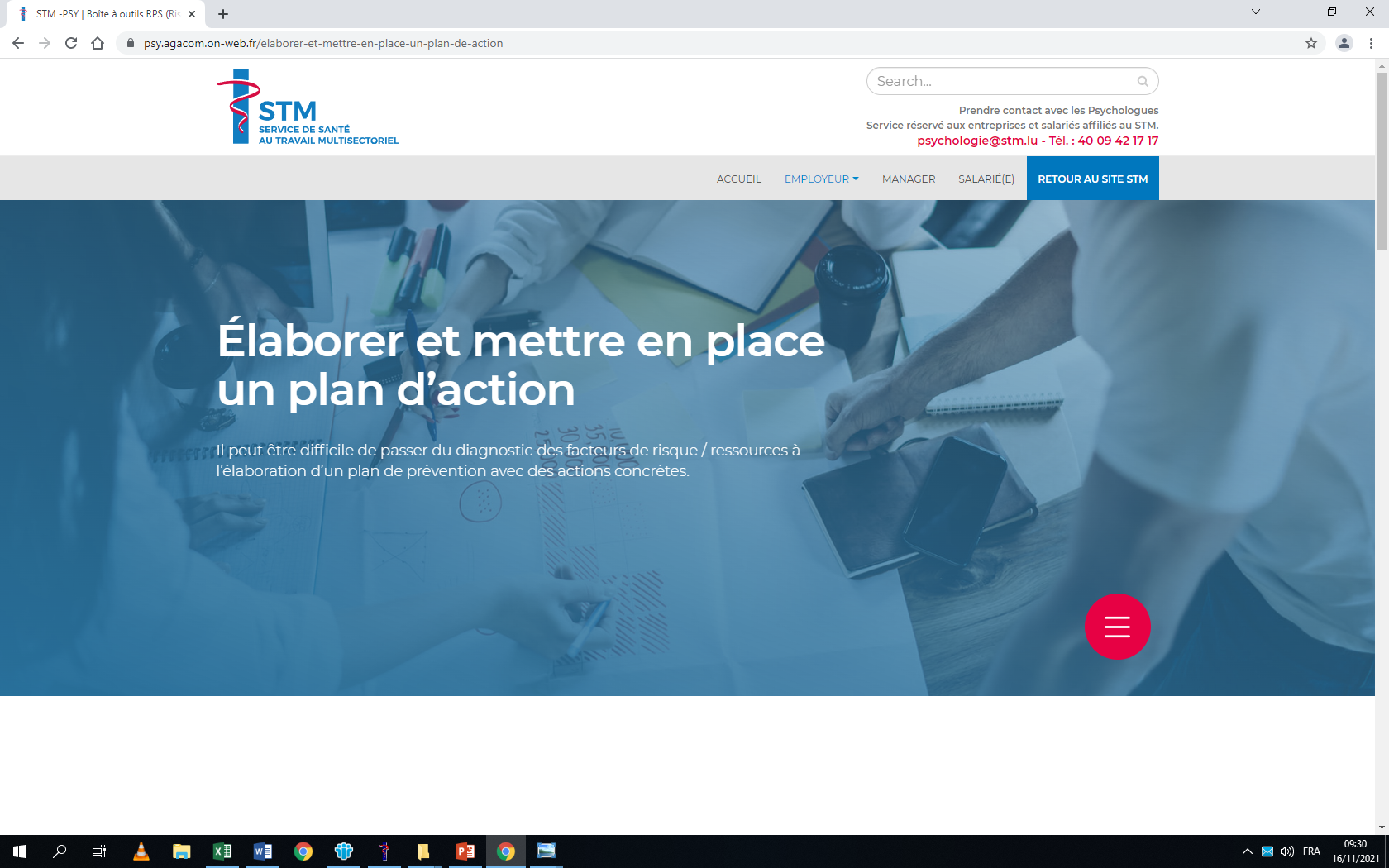 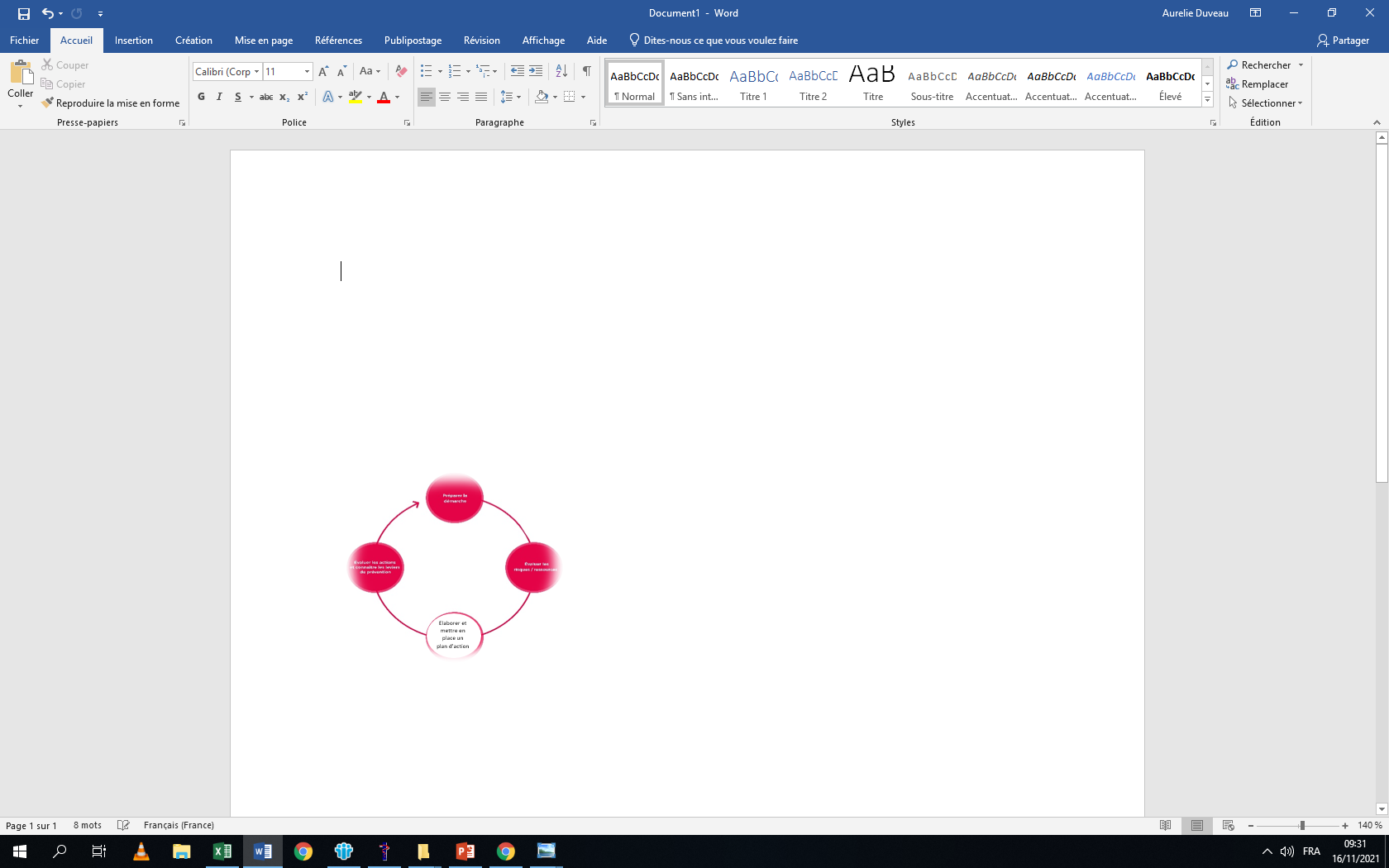 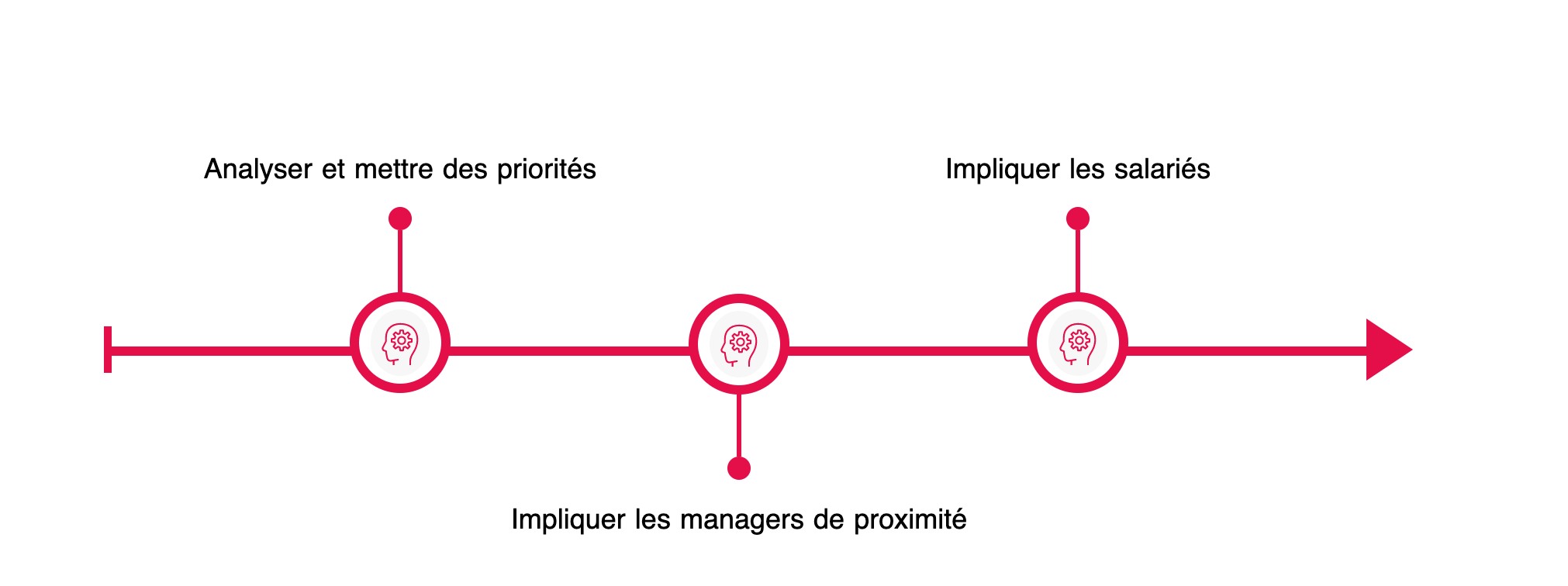 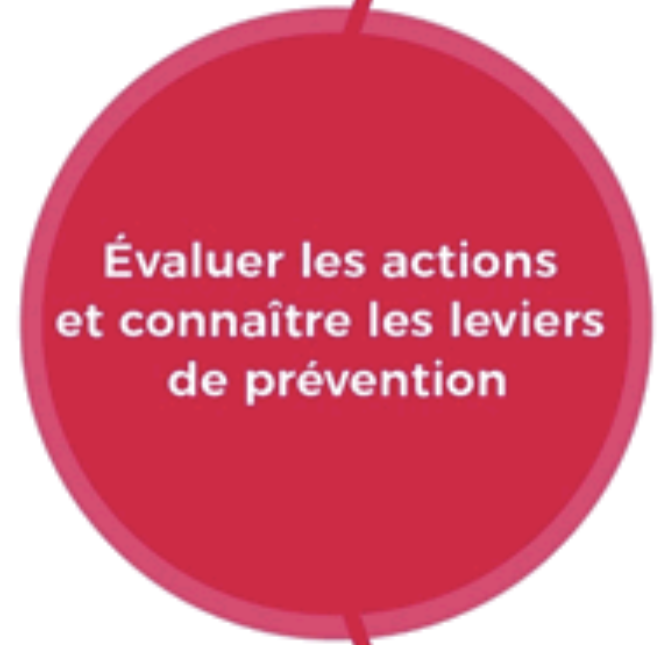 Analyser et mettre des priorités
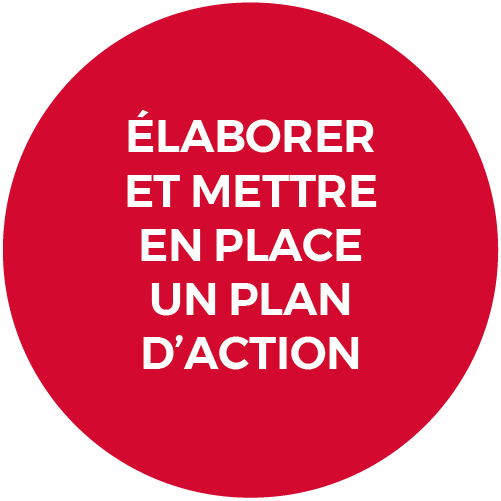 Mettre des priorités sur les actions selon les trois niveaux de prévention
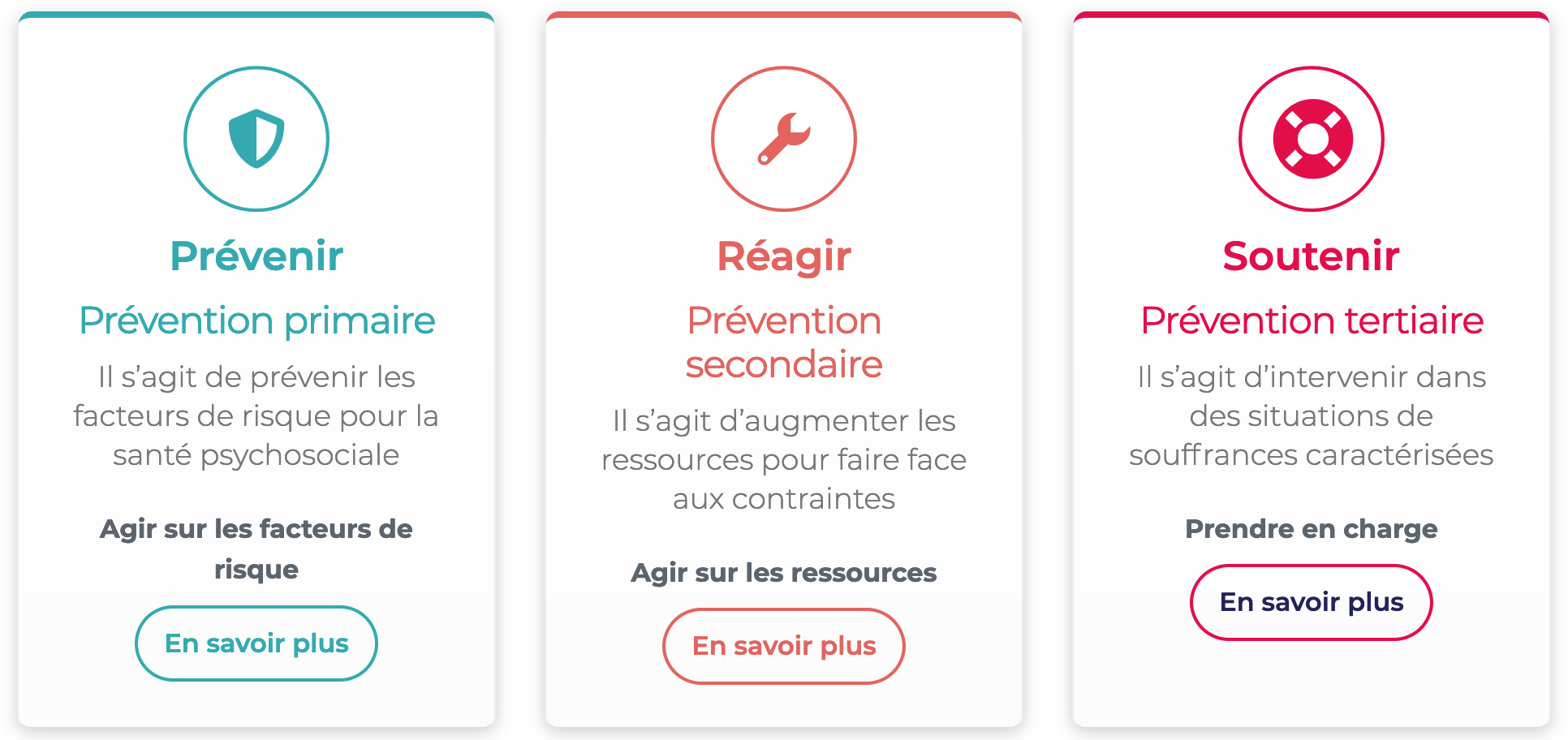 Impliquer les managers
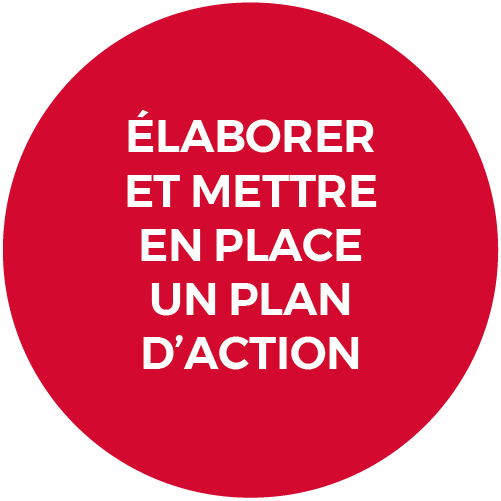 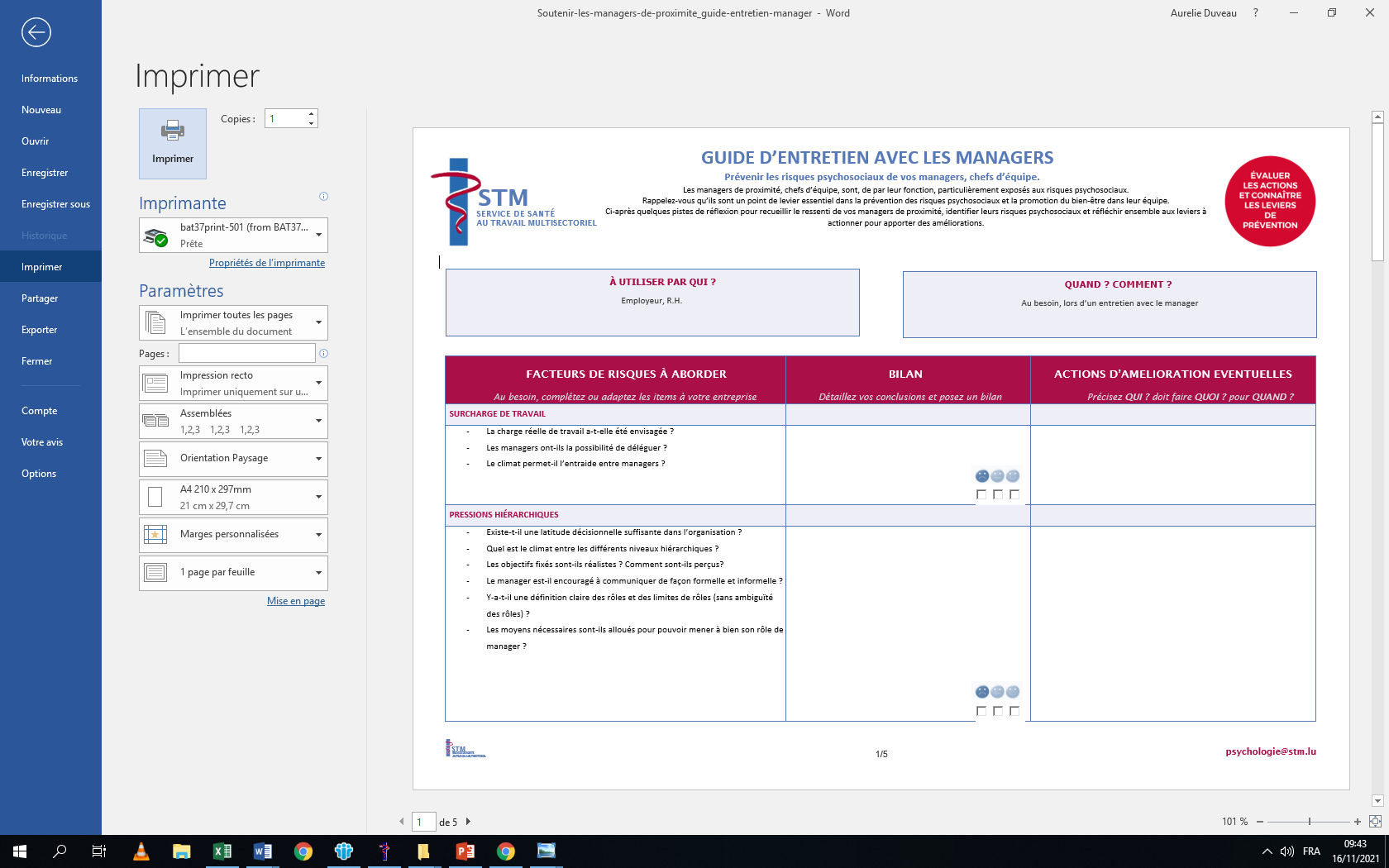 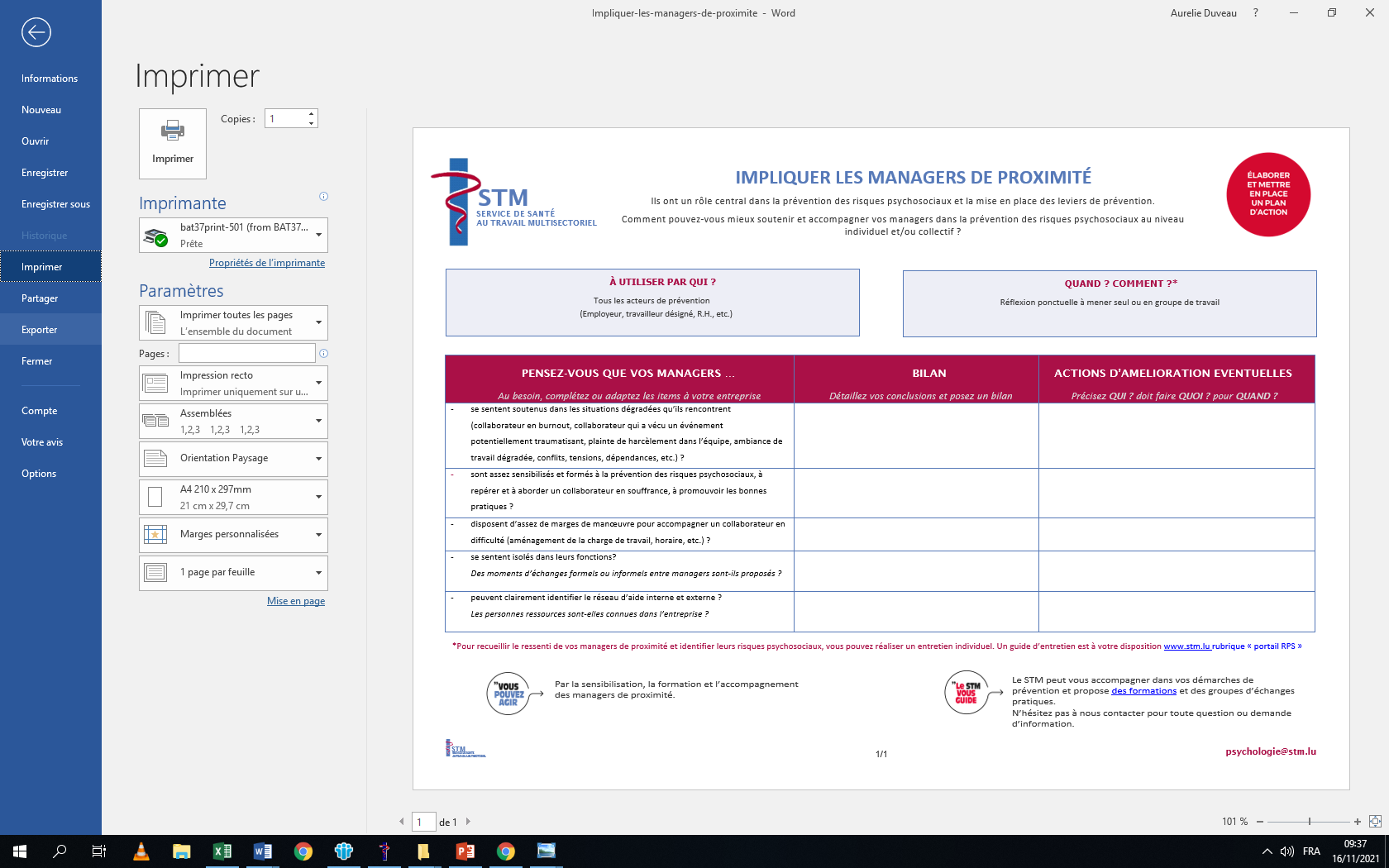 Impliquer les salariés
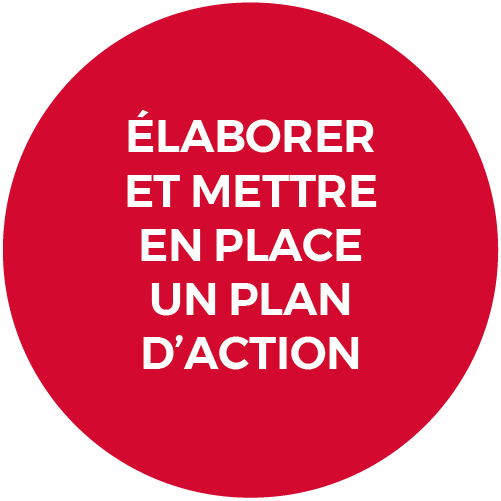 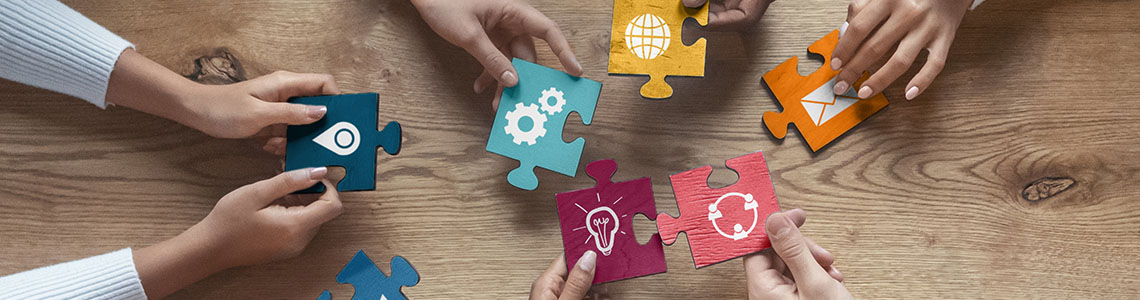 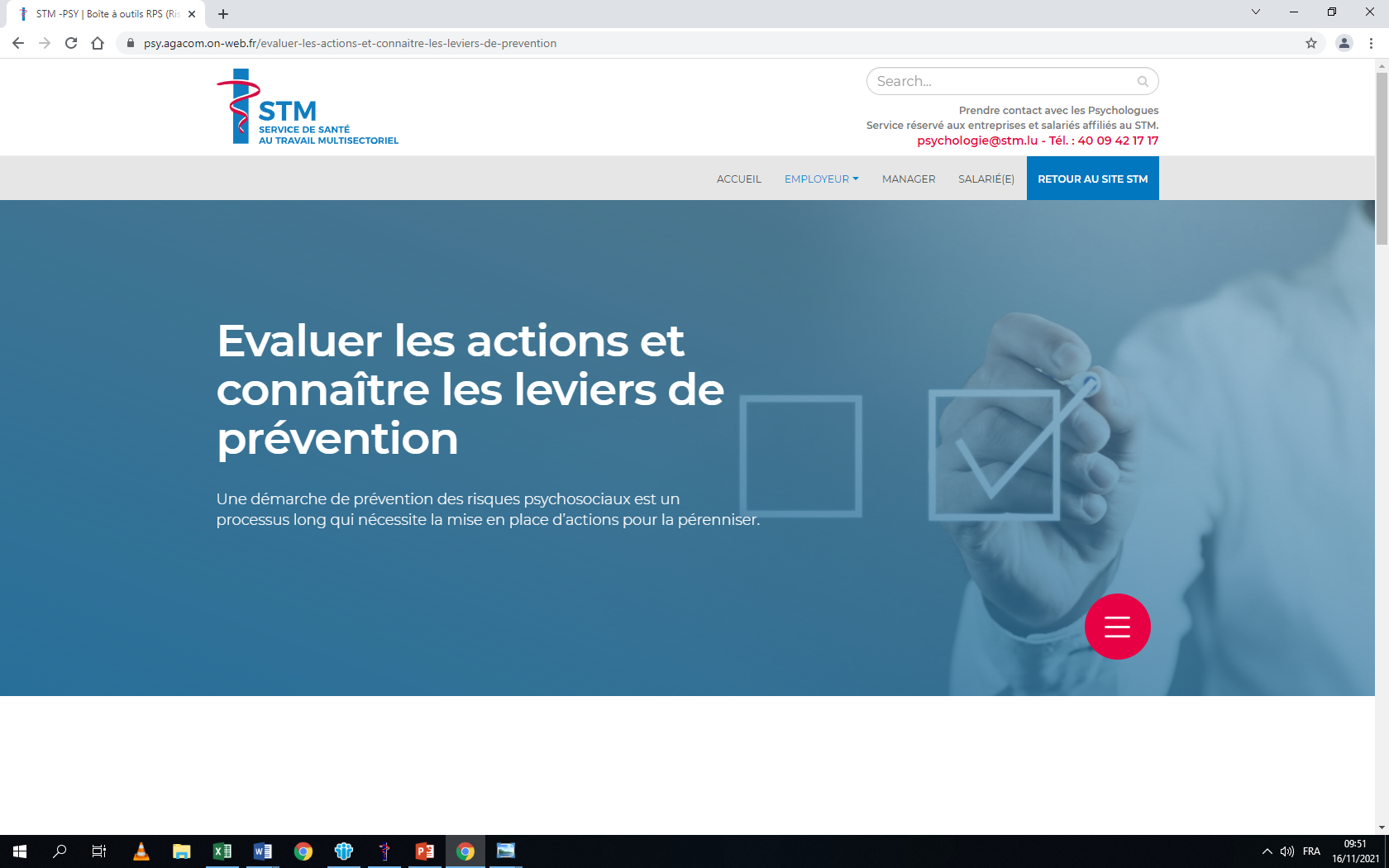 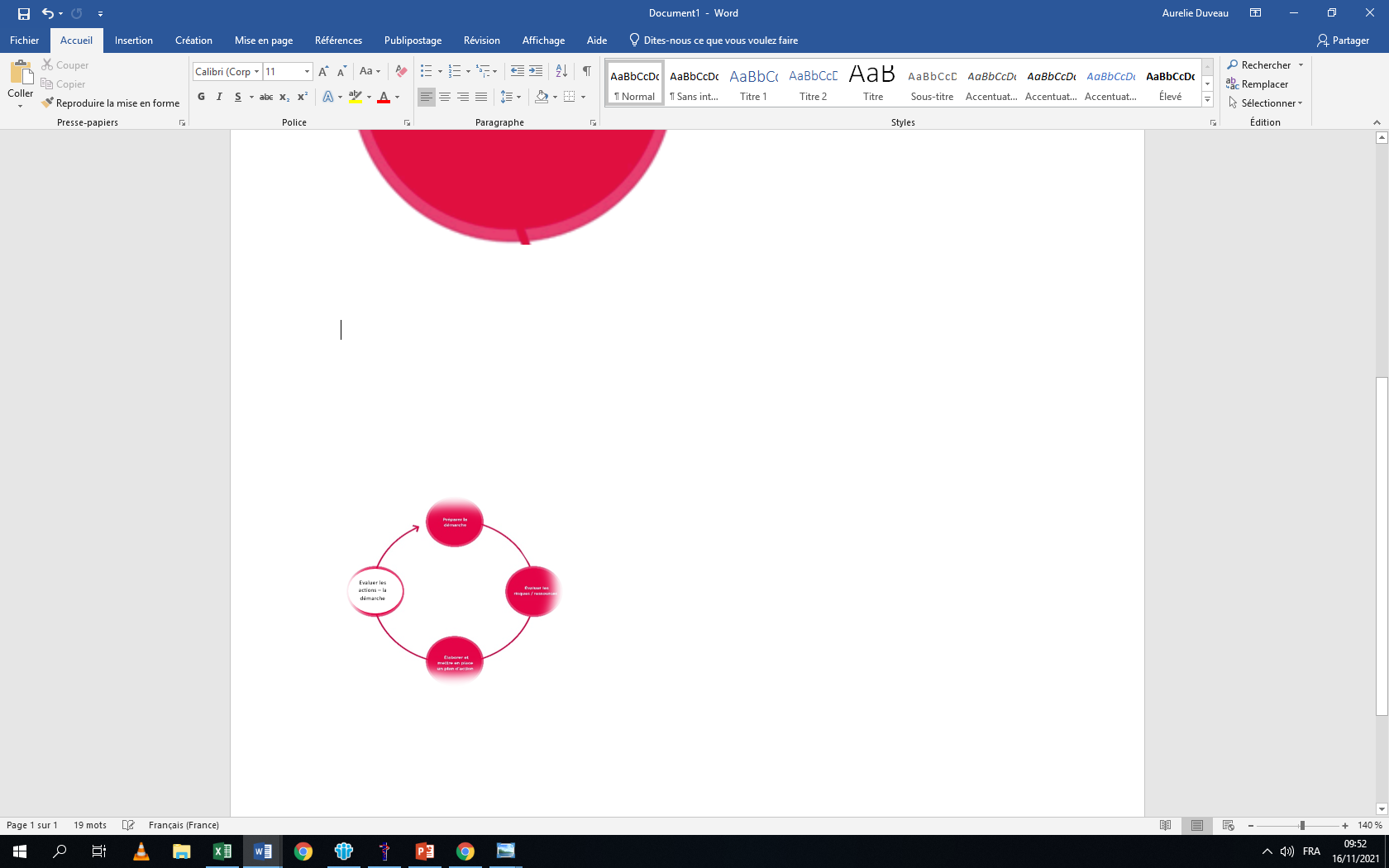 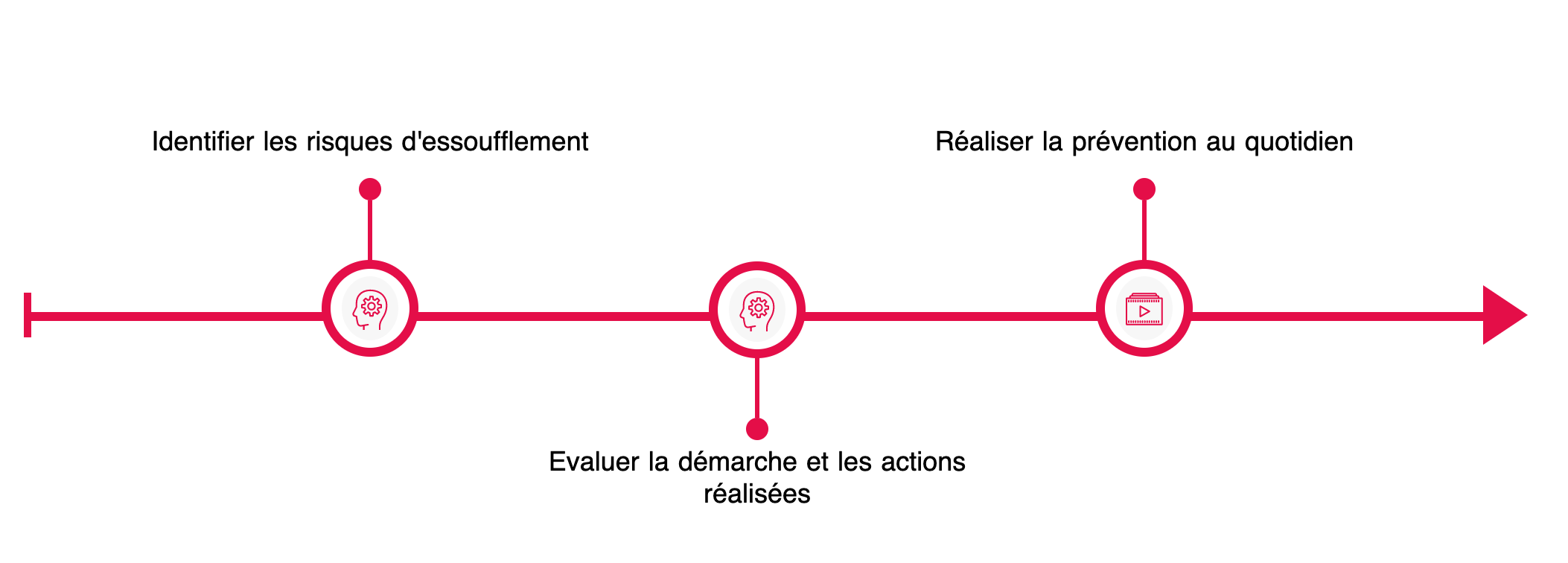 Identifier les risques d’essoufflement
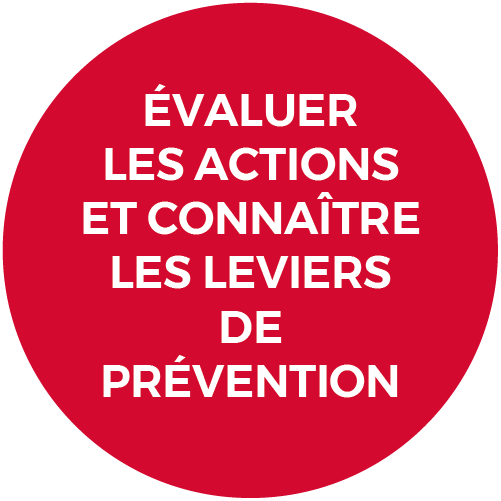 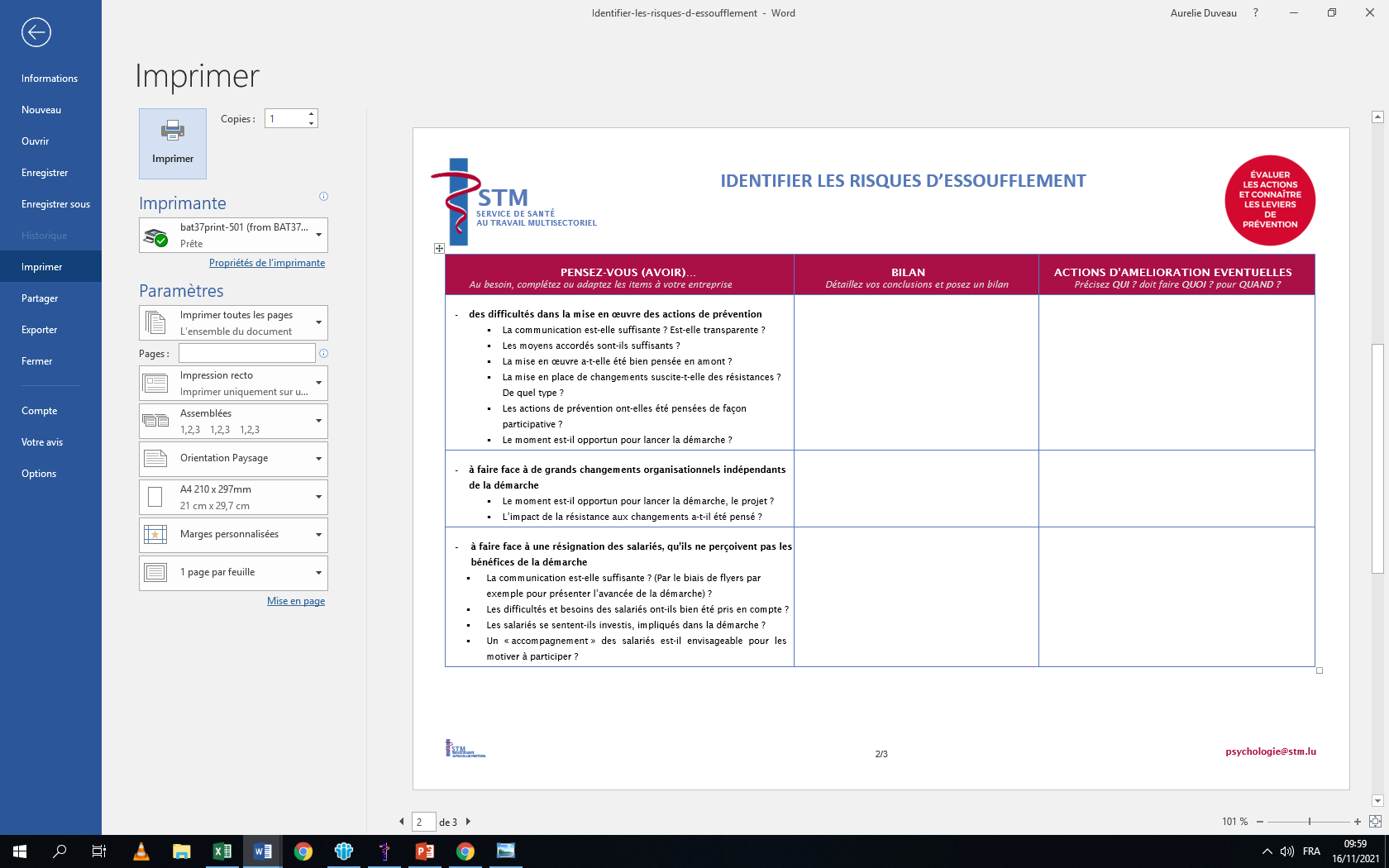 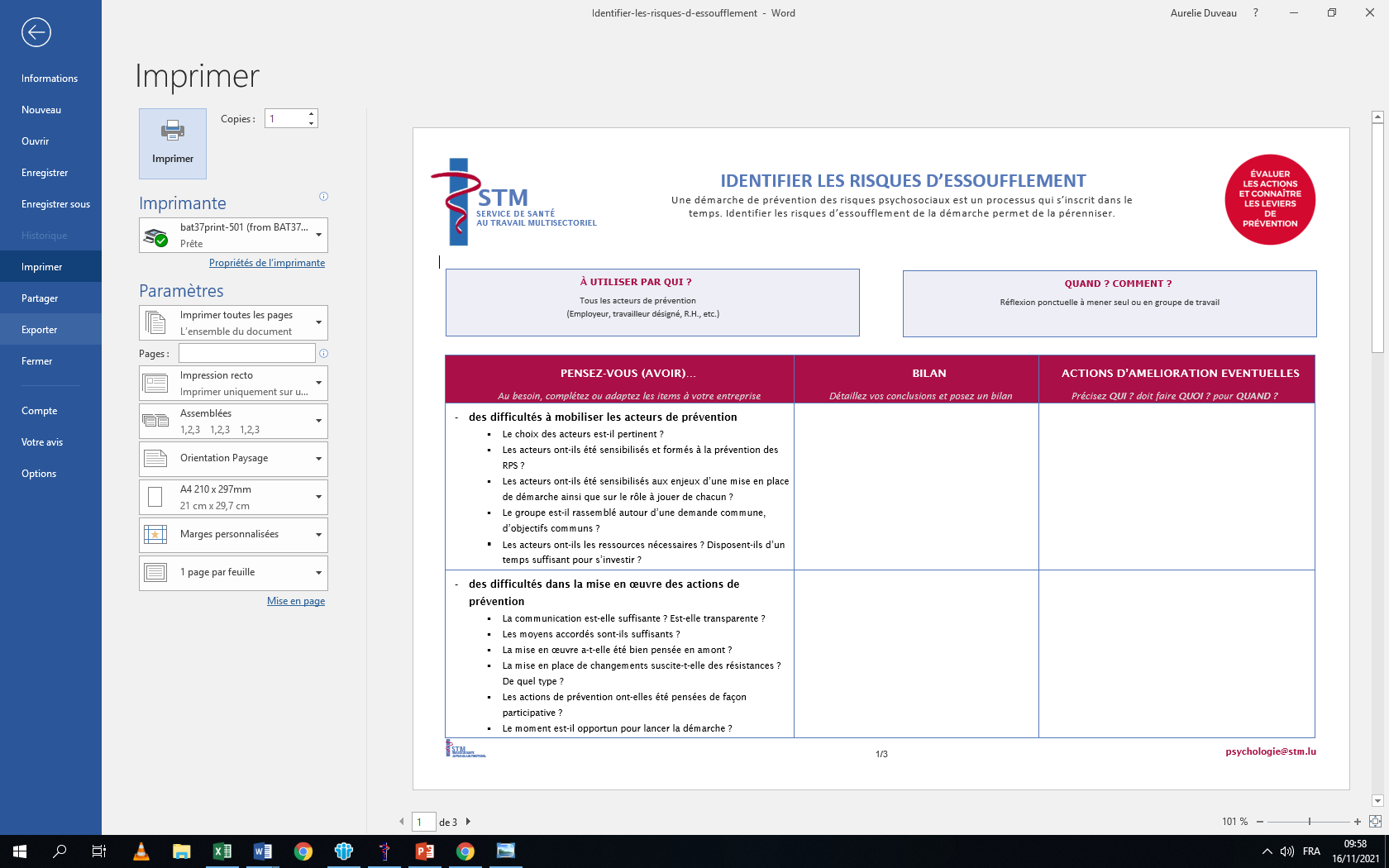 Evaluer la démarche et les actions réalisées
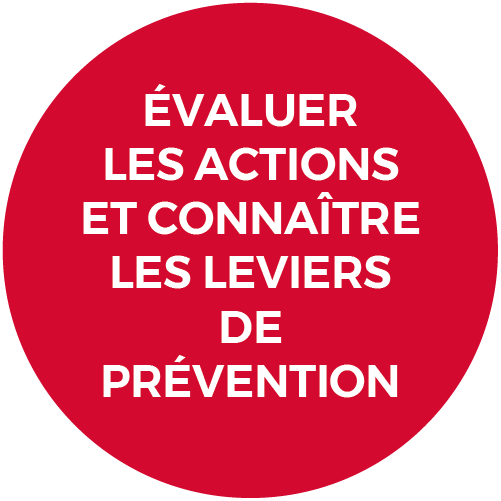 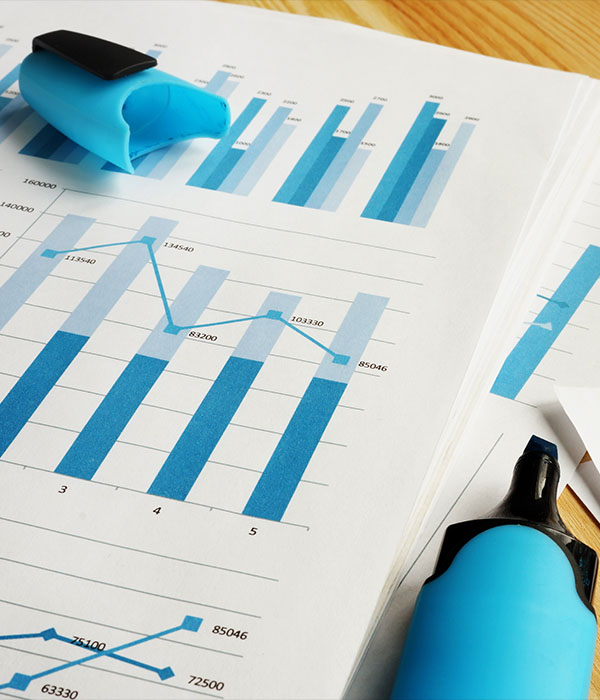 Faire une évaluation de la démarche
Réaliser la prévention au quotidien
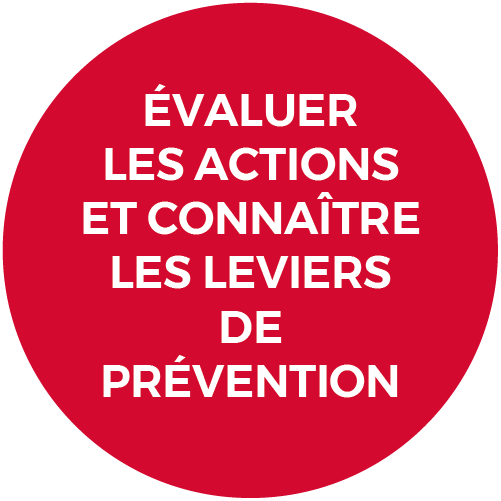 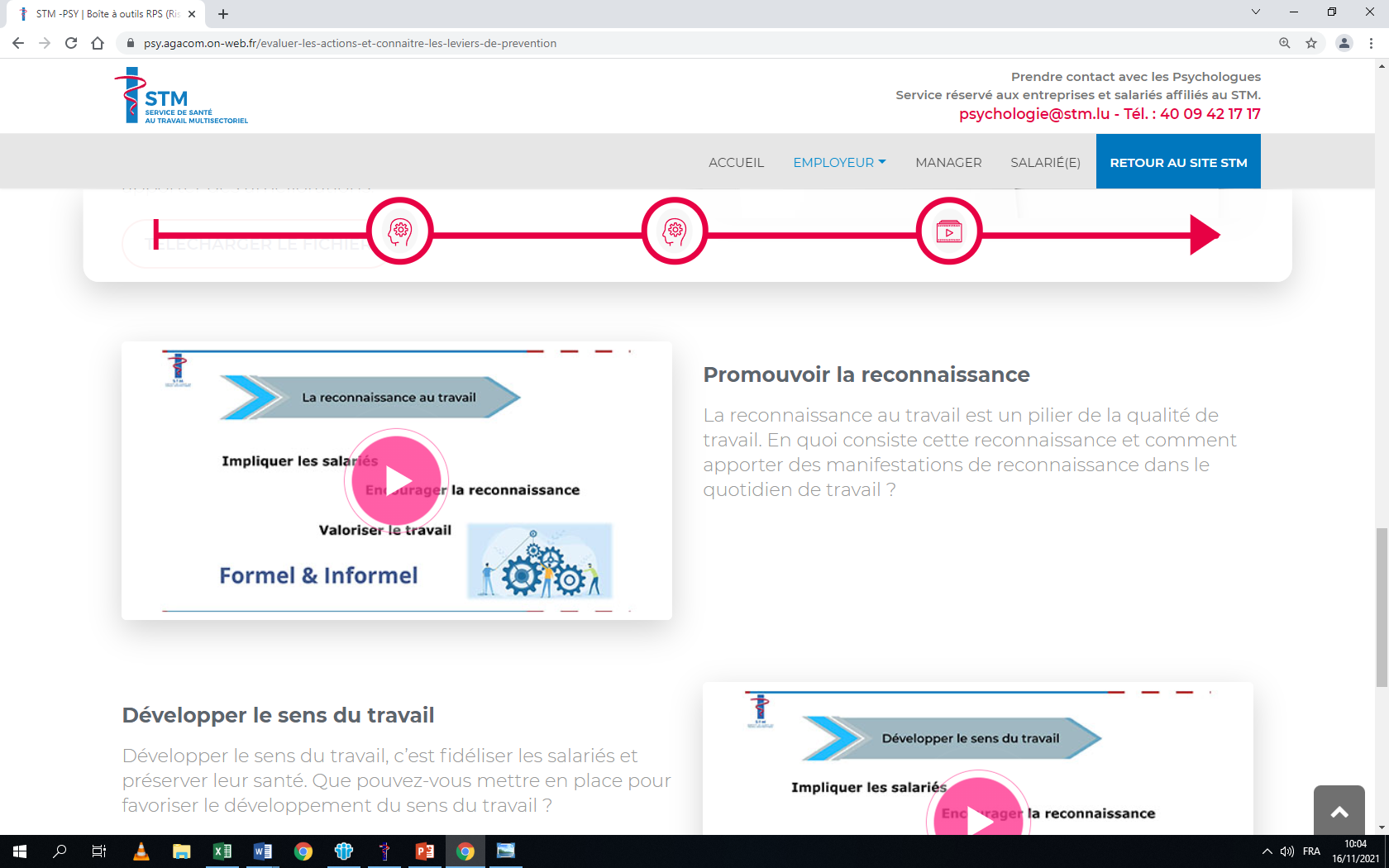 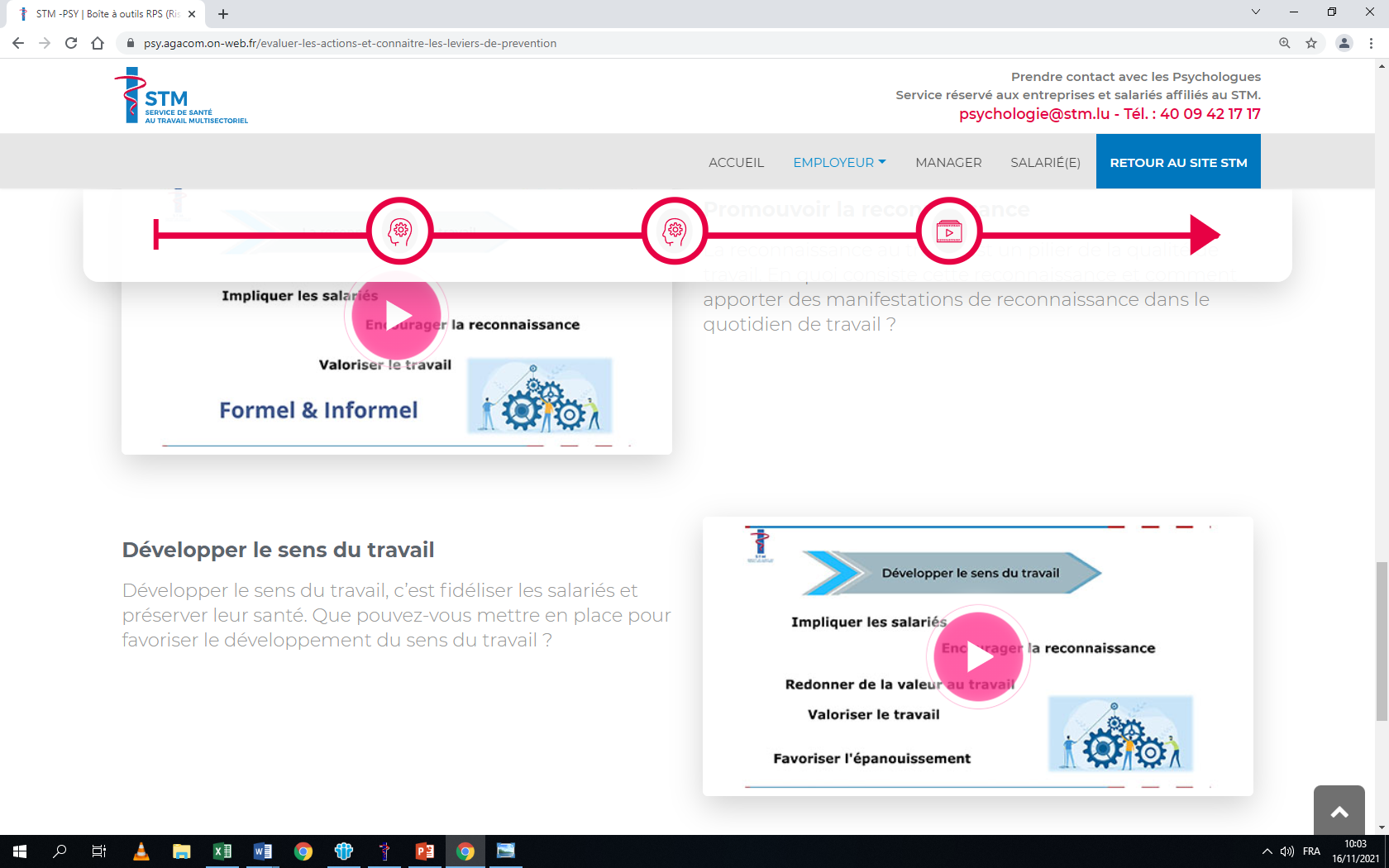 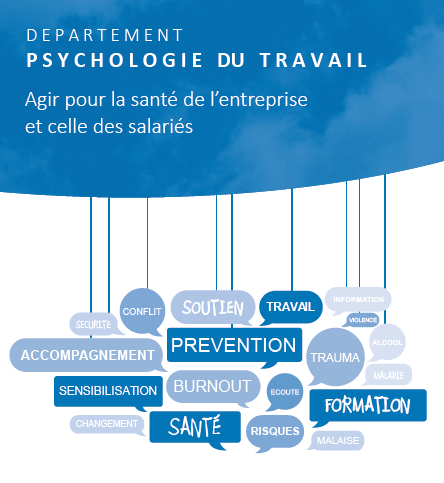 MERCI POUR VOTRE ATTENTION